Dirección General de Tecnologías de información
Taller “Administración y asistencia técnica sobre servicios de Tecnologías de Información”
Septiembre de 2019
Temario
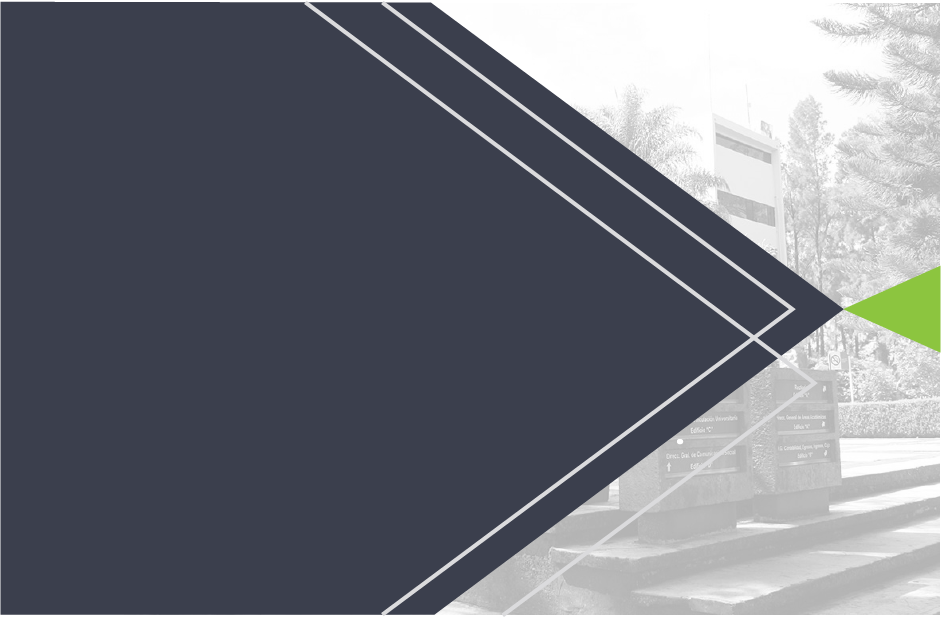 Introducción 
Marco normativo:
Buenas Prácticas:
Conceptos  básicos de ITIL y COBIT
Configuración de equipos de cómputo:
Nombrado de equipo
Incorporación a dominio  UV
Instalación de antivirus y activación 
Instalación de agente de System Center Control Manager
Borrado de información y dictamen técnico
       Registro de Incidentes a través https://servicios.uv.mx 

Gestión de Incidentes de Seguridad

Servicios de TI
SIIU
IL
MiUV
SEDDUV
EMINUS
Mesa de Ayuda VS Mesa de Servicios
Prácticas19
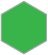 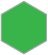 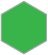 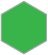 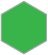 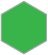 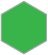 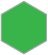 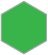 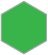 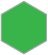 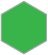 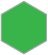 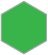 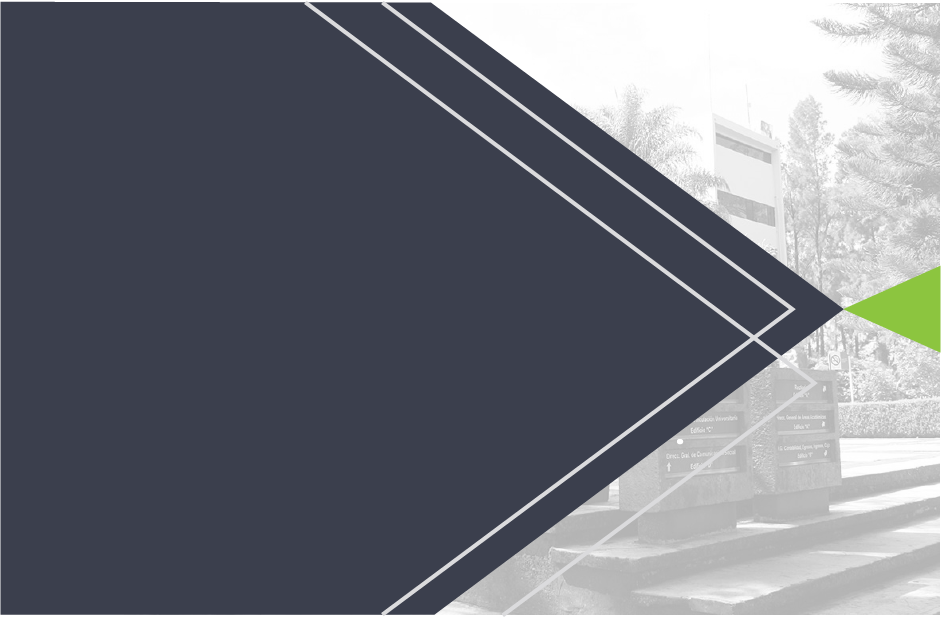 SERVICIOS DE TI
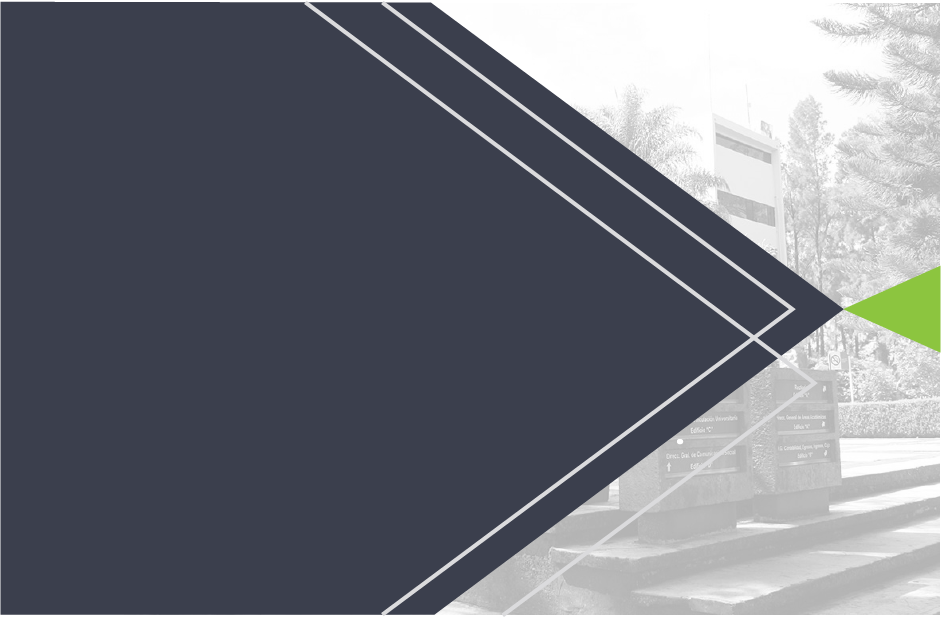 SIIU
SIIU
Sistema Integral de Información Universitaria conformado principalmente por los módulos de Recursos Humanos, Administración Escolar (Estudiantes) y Recursos  Financieros (Finanzas) el cual permite sistematizar procesos, métodos y procedimientos de las funciones académico–administrativa de la Universidad;  automatizando el uso, la explotación y la presentación de la información  universitaria en apoyo a la toma de decisiones en los distintos niveles de organización en la institución.
Su objetivo principal es hacer eficientes los procesos de gestión académica – administrativa para ofrecer servicios de calidad a la comunidad universitaria.
Subsistemas SIIU
Estudiantes
Optimiza de manera integral los servicios de información y administración escolar en apoyo al quehacer de los docentes, estudiantes, egresados y autoridades de las entidades académicas y administrativas de la Universidad.

Finanzas
Genera oportunamente información confiable de carácter financiero, contable y presupuestal que sirva como base para la planeación y la toma de decisiones.

Recursos Humanos
Proporciona información veraz y oportuna de los datos personales, profesionales y la historia laboral del empleado que permita hacer más eficiente la administración y control del recurso humano.

Portales de Servicio
Diseñado para operar en ambiente WEB aprovechando las ventajas que esta tecnología proporciona.
Áreas responsables
Entidades  Académicas y 
Dependencias Administrativas
Subsistema
Recursos
Humanos
Subsistema
Estudiantes
Subsistemas Finanzas
SAF
DGRH
Secretaría Académica y DGAE
SAF
DGRF
DRM
USIIU
Coordinación del SIIU
DSIA
Atención técnica a usuarios
Mantto. y desarrollo de nueva funcionalidad
Administración de infraestructura tecnológica
Infraestructura de cómputo (servidores)
DSRIT
Infraestructura de red
[Speaker Notes: DGAE Dirección General de Administración Escolar
SAF Secretaria de administración y Finanzas
DGRF Direccion General de Recursos Financieros
DRM Direccion de Recursos Materiales
DGRH Direccion General de Recursos Humanos]
Directivos
Académicos
Administrativos
Aspirantes
Estudiantes
Egresados
Público en General
Interacción de SIIU con otros sistemas
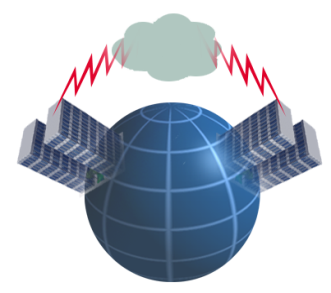 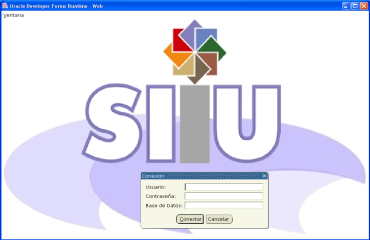 Internet
SIIU
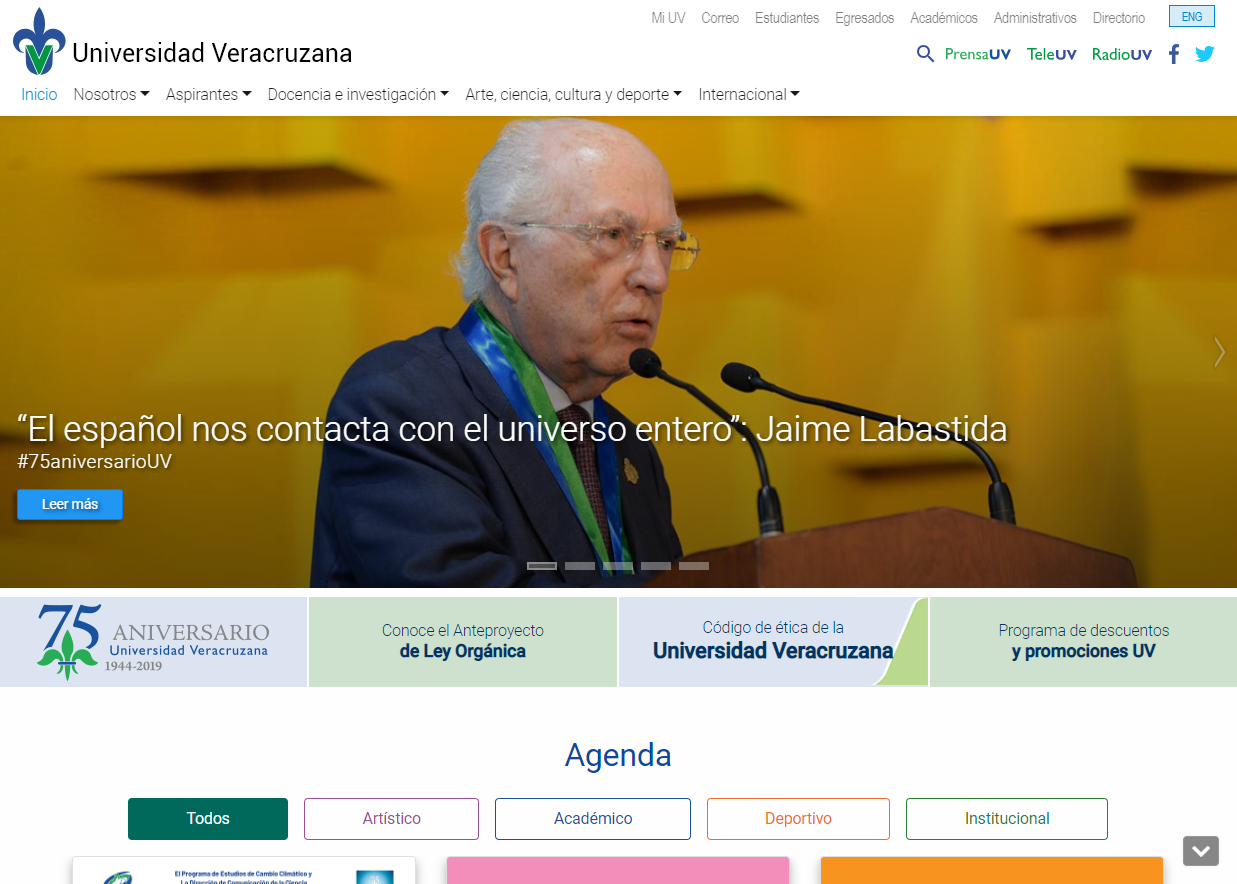 Base de Datos 
Institucional
Eminus
 Evaluación al Docente 
 Bolsa de Trabajo
 Sistema institucional de Tutorías 
 Programa Anual de Trabajo Individual (docentes)
 Sistema de Información para la Vinculación Universitaria
 Sistema de Registro y Evaluación de la Investigación
 Sistema de Atención Integral a la Salud
 Programa Operativo Anual
 Requisiciones
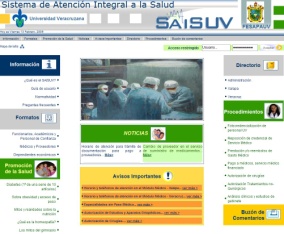 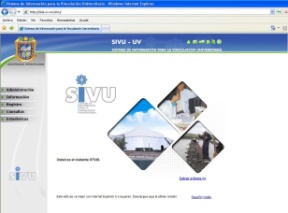 Portal Universitario
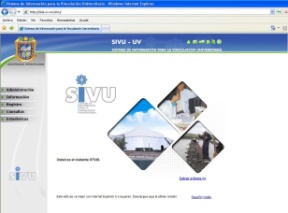 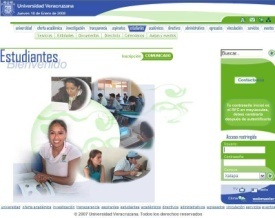 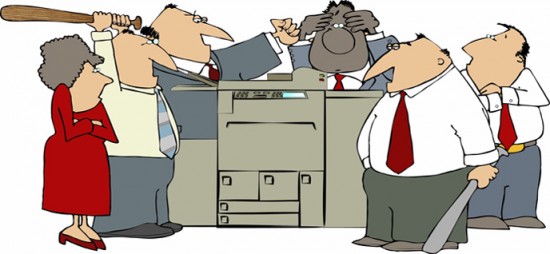 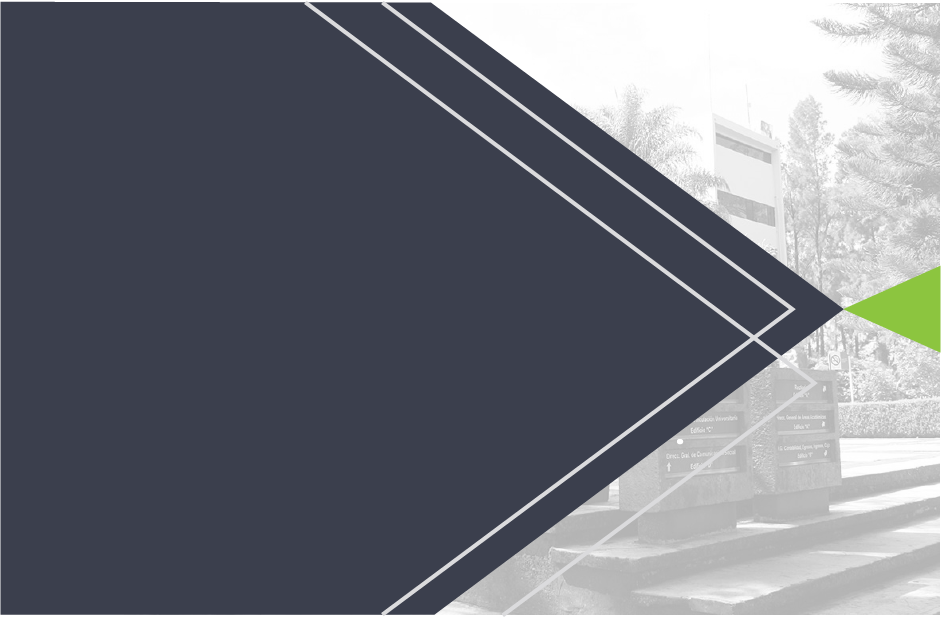 Instalación del SIIU
Asistencia técnica
Debe verificarse que el equipo en cuestión cumpla con los siguientes requisitos:

Ser un equipo propiedad de la UV.
Asignar un nombre estándar.
Esté apropiadamente unido al dominio correspondiente.
Contar con una dirección IP de la Red UV (DHCP).
Informar el proveedor de servicio de conexión de red para crear la conexión VPN. (Megared, Prodigy, IusaCell, TP en caso de no estar en Red UV).
Contar con permisos de Administrador sobre el Equipo
Contar con Navegador de Internet (Internet Explorer 11)
Instalar el Jinitiator
Instalar Adobe Acrobat DC
Configuración de los Datos de la Configuración de Arranque (bcdedit - Boot Configuration Data)
Asignar un nombre estándar.
Al realizar el formateo de los equipos o instalación de equipos nuevos que sustituyen a ya existentes, debe respetarse el nombre estándar del host o nombre que se asignó originalmente en caso de una sustitución.

DSIAVERAD01

                         Numero Progresivo
		     AD – Administrativo
		     CC – Centro de computo
		     CUB – Cubículos
		     LAB – Laboratorios
		      VER – Corresponde a la región Veracruz
		      Nombre referente a la dependencia

La longitud máxima del nombre es de 15 caracteres.
Esté apropiadamente unido al dominio correspondiente.
El Nombre estándar es necesario para poder:
Unir el equipo al Dominio y Organizarlo dentro de los Servidores de Active Directory 
Permitir direccionamiento desde los servidores de SIIU
Permitir la Comunicación con el Servidor de licencias de Windows 10, Office 2013 y Office 2016
Instalar y administrar el Software Antivirus desde el Servidor.
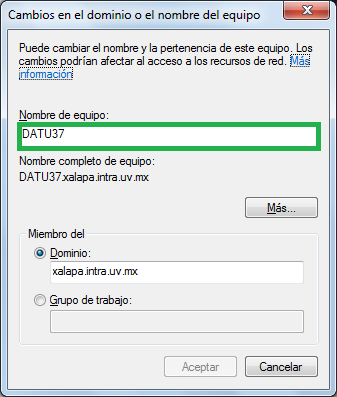 Dominio
Es necesario para que algunos programas institucionales puedan trabajar de manera adecuada en los equipos, existen 5 dominios por cada región de la universidad veracruzana.

xalapa.intra.uv.mx
veracruz.intra.uv.mx
orizaba.intra.uv.mx
pozarica.intra.uv.mx
coatzacoalcos.intra.uv.mx
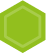 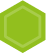 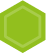 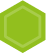 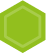 De lo contrario podríamos tener problemas: 
De Unión al dominio 
Duplicidad de Nombres de Equipo en los Servidores de Active Directory.
al Licenciar el Equipo
de Red 
Y por tanto problemas de comunicación con los servidores del SIIU
al Identificar el equipo, tanto físicamente como a través de la red, en caso de algún conflicto IP.
Al Obtener la Dirección IP para solución de problemas de conexión a través de NetBIOS
Contar con una dirección IP de la Red UV (DHCP).
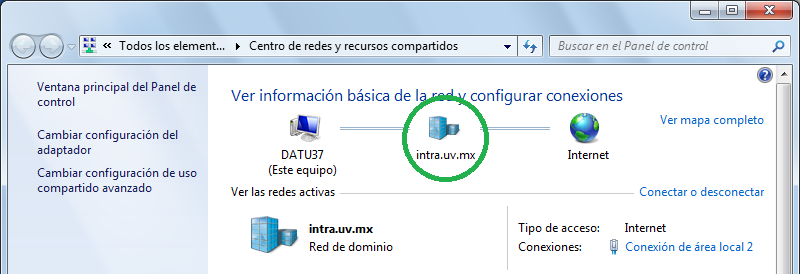 Necesaria para:
para pertenecer a la Red interna de la Universidad Veracruzana y poder acceder a los servidores de SIIU.
Si no tienen Red UV:
Realizar una Conexión VPN (previa solicitud y justificación)
Contar con permisos de Administrador sobre el Equipo
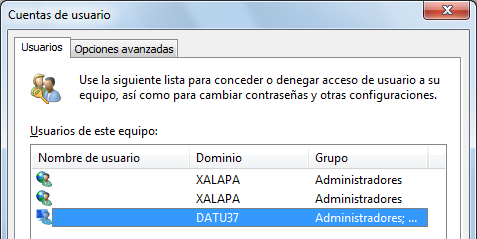 para llevar a cabo cambios en el equipo tales como:
Establecer el Nombre Estándar del Equipo 
Configurar adecuadamente la Dirección IP Del Equipo
Unir el Equipo Al Dominio
Configuración de Prevención de Ejecución de Datos
Instalación del Software Necesario para el SIIU
Eliminación de Barras de Herramientas y complementos
Es necesario que el usuario del SIIU a configurar en el equipo cuente con permisos de Usuario Avanzado para poder ejecutar el SIIU.
Contar con Navegador de Internet (Internet Explorer 11)
Necesario para la comunicación con el SIIU, es la interfaz.
Preparar el Navegador:
Desactivar el bloqueador de ventanas Emergentes
Seleccionar “Abrir siempre los elementos emergentes en una nueva ventana
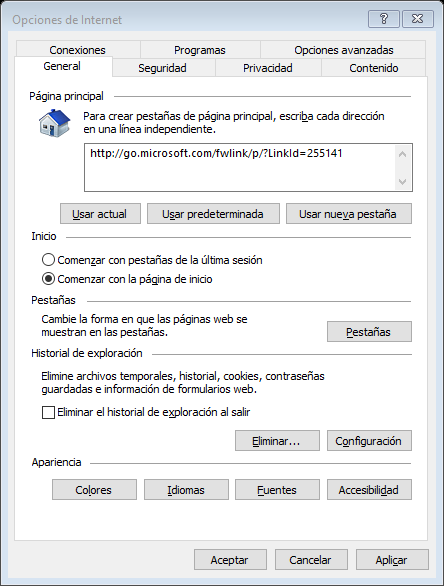 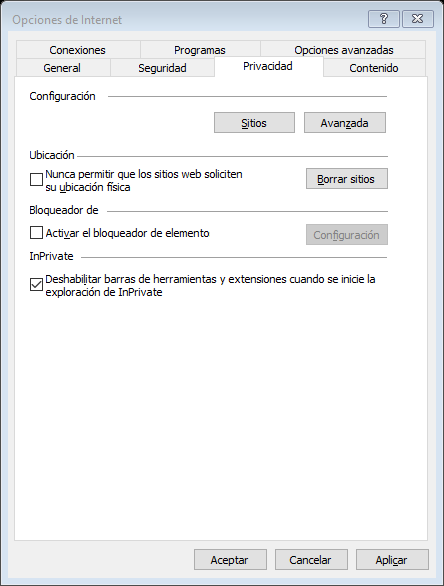 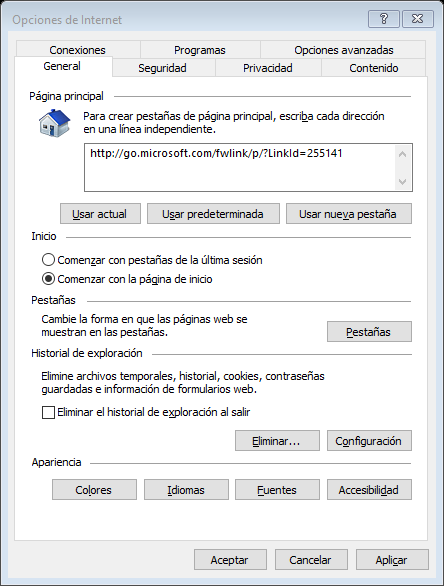 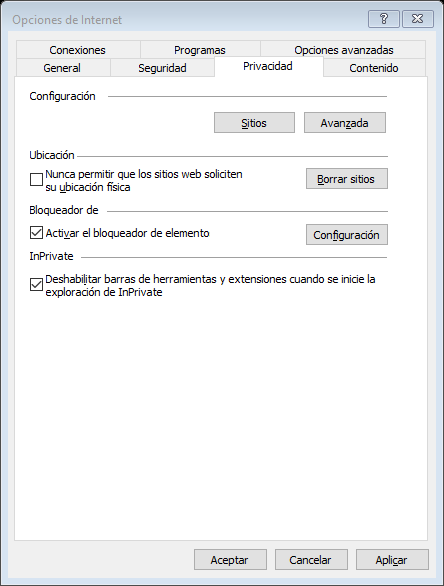 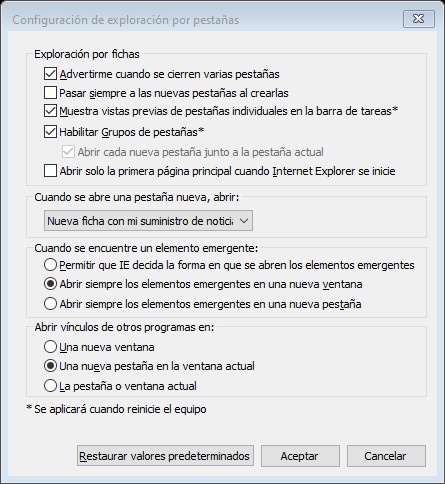 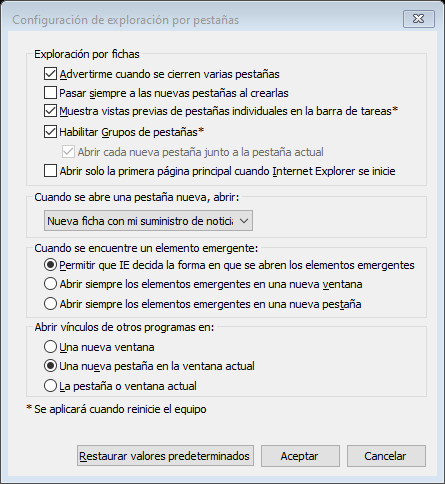 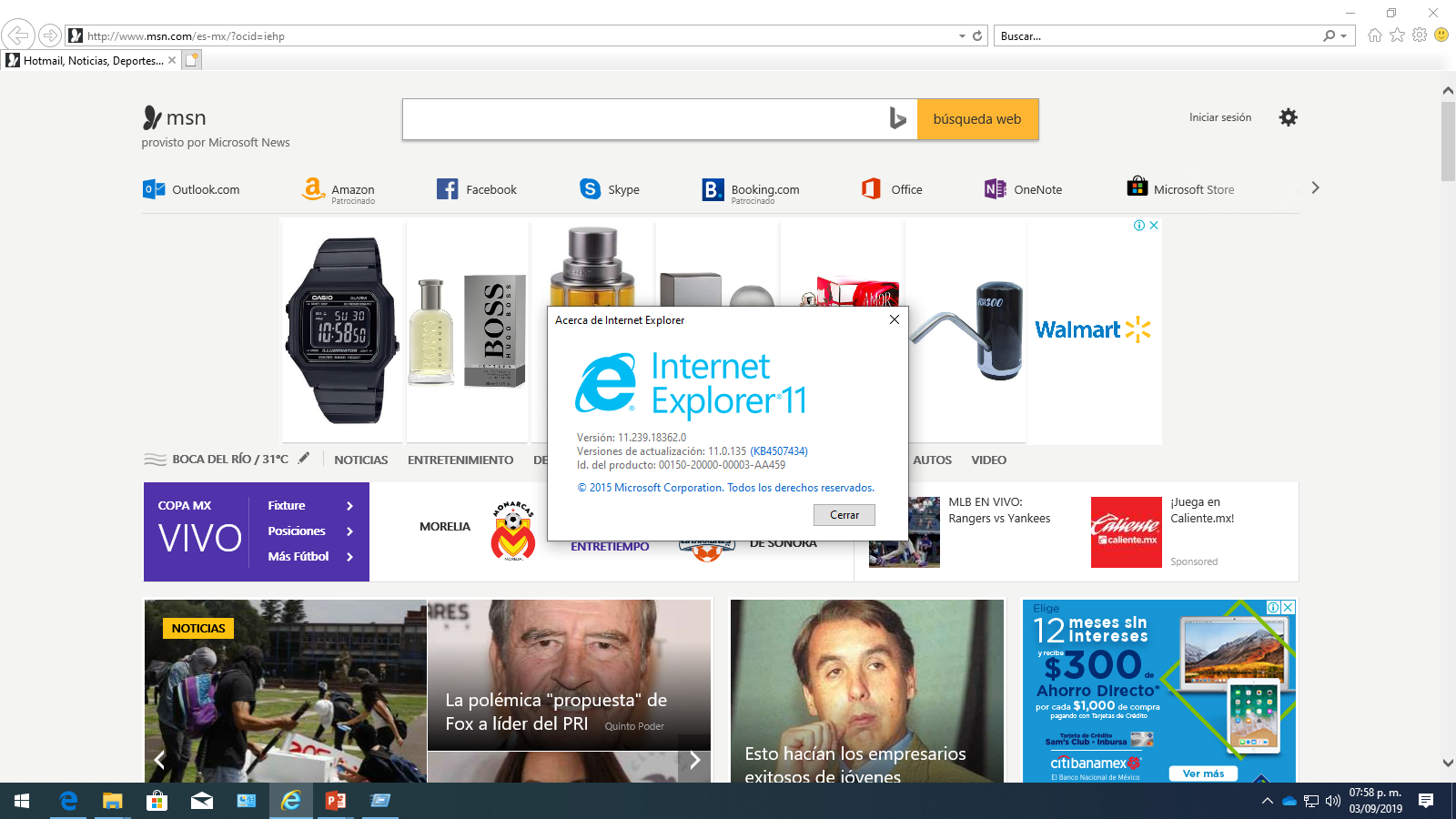 Windows 8, 8.1 y 10
Jinitiator
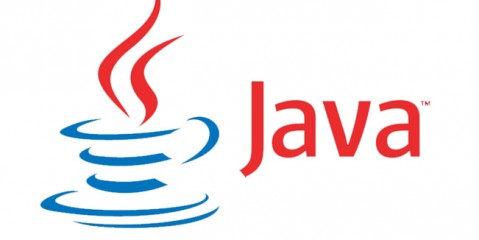 Para que la Computadora Cliente pueda comunicarse al servidor que contiene la Aplicación del SIIU y sus datos contenidos en su Base de Datos.

Dado que el SIIU se encuentra desarrollado en Oracle Forms & Reports y la Base de Datos se encuentra en Oracle, es un componente necesario  para que el Internet Explorer pueda ejecutar: 

Formas
De captura o de Consulta 

Reportes
Archivos PDF resultantes de las Consultas o Capturas en el SIIU
Instalación del Jinitiator
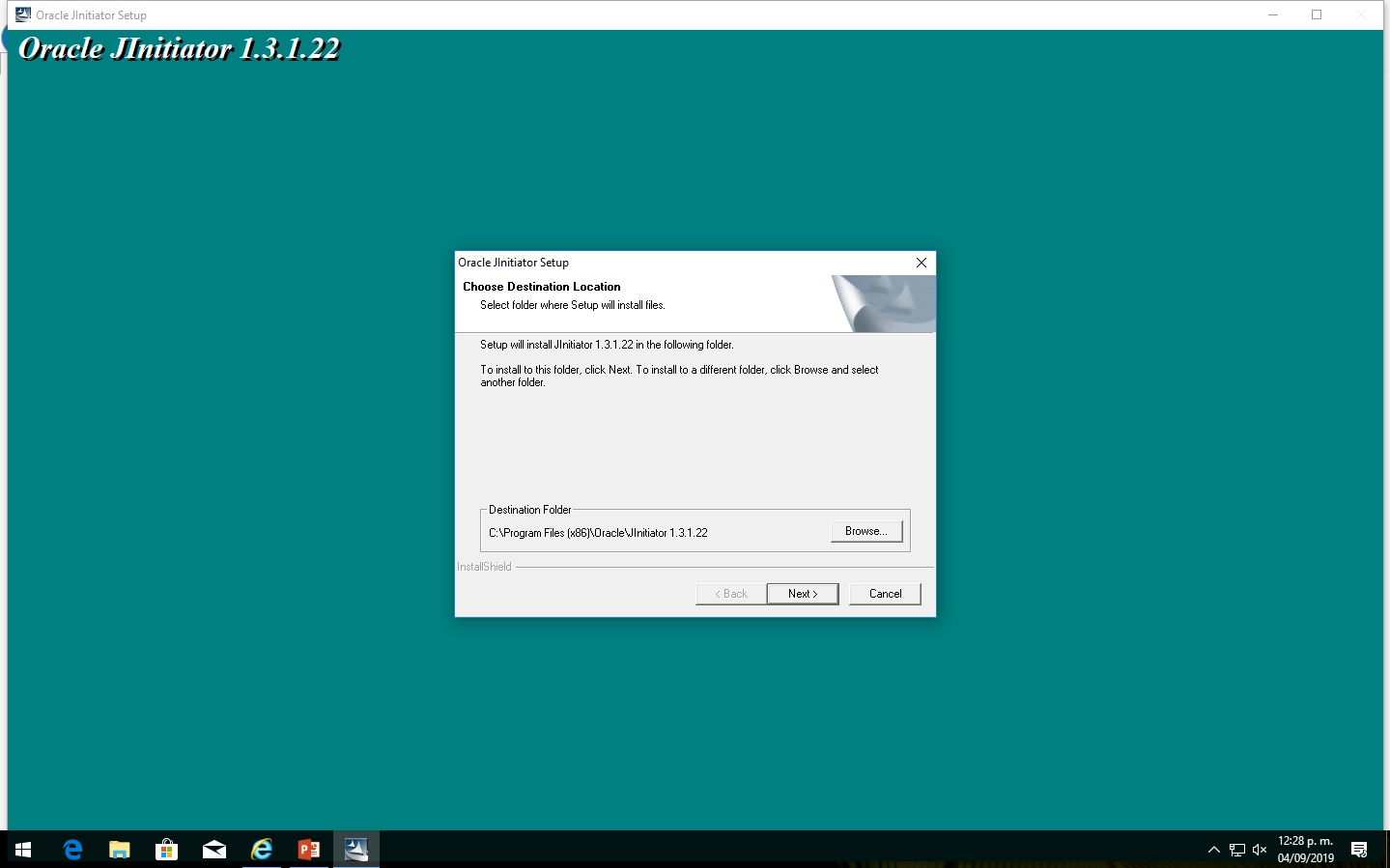 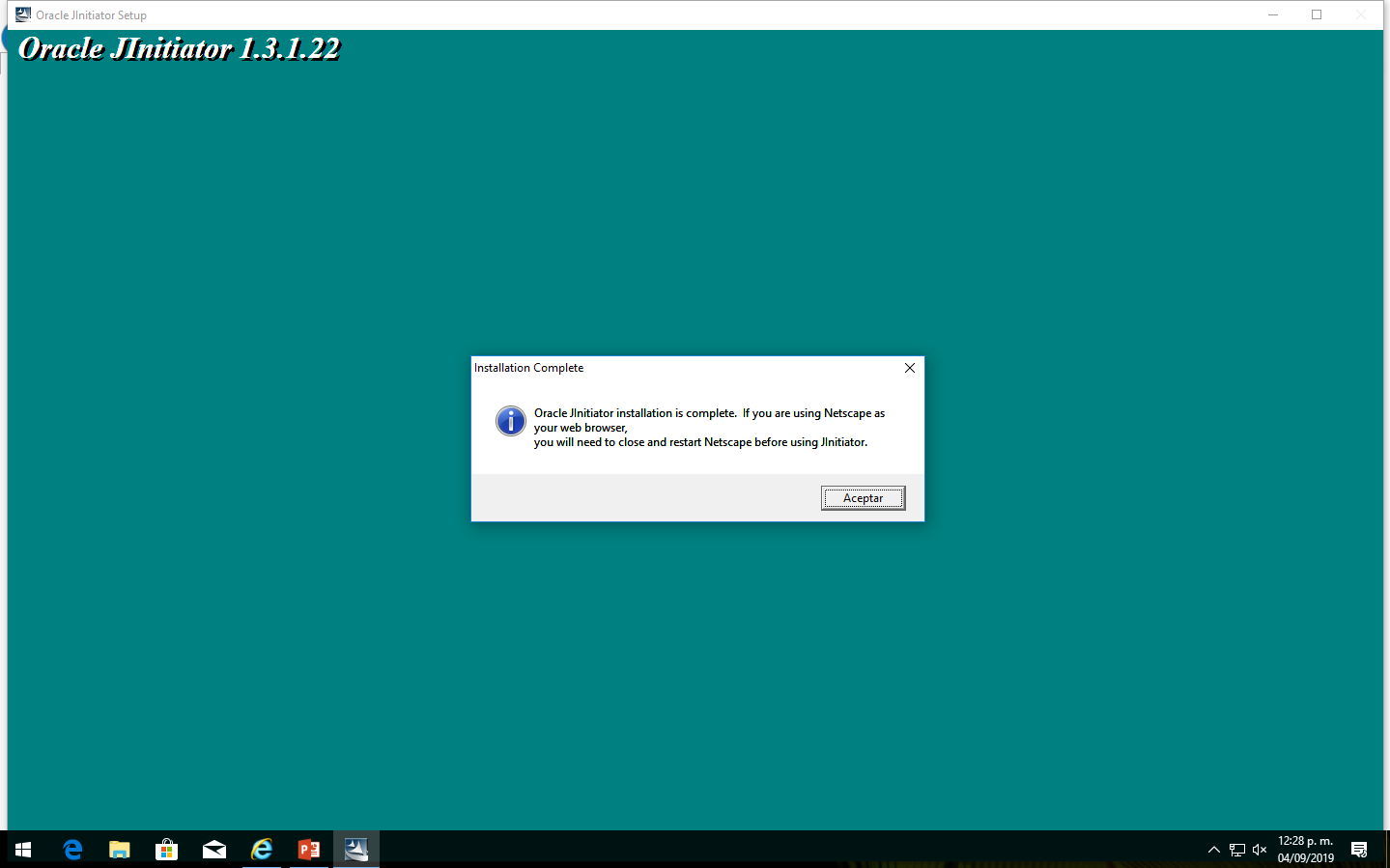 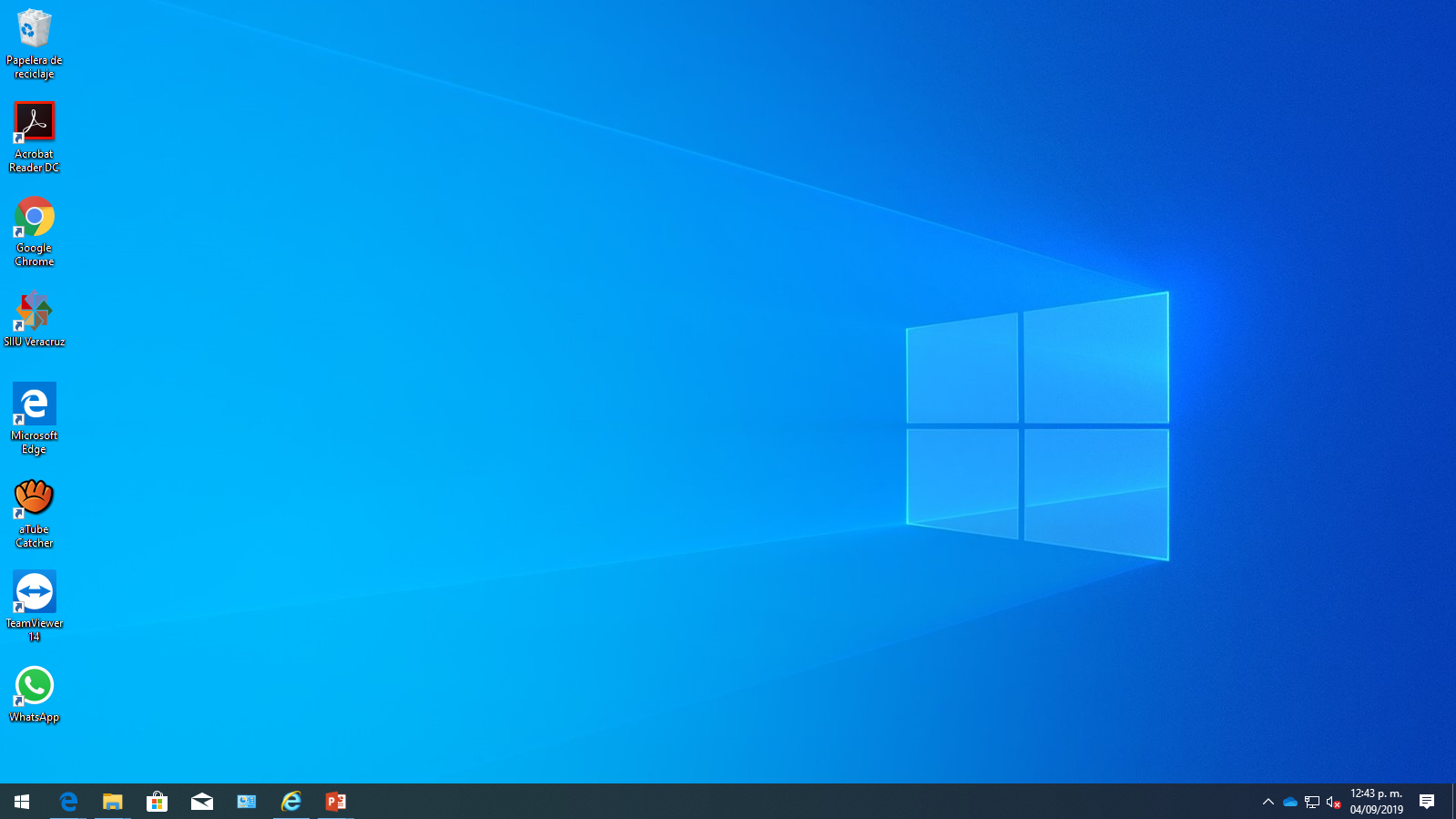 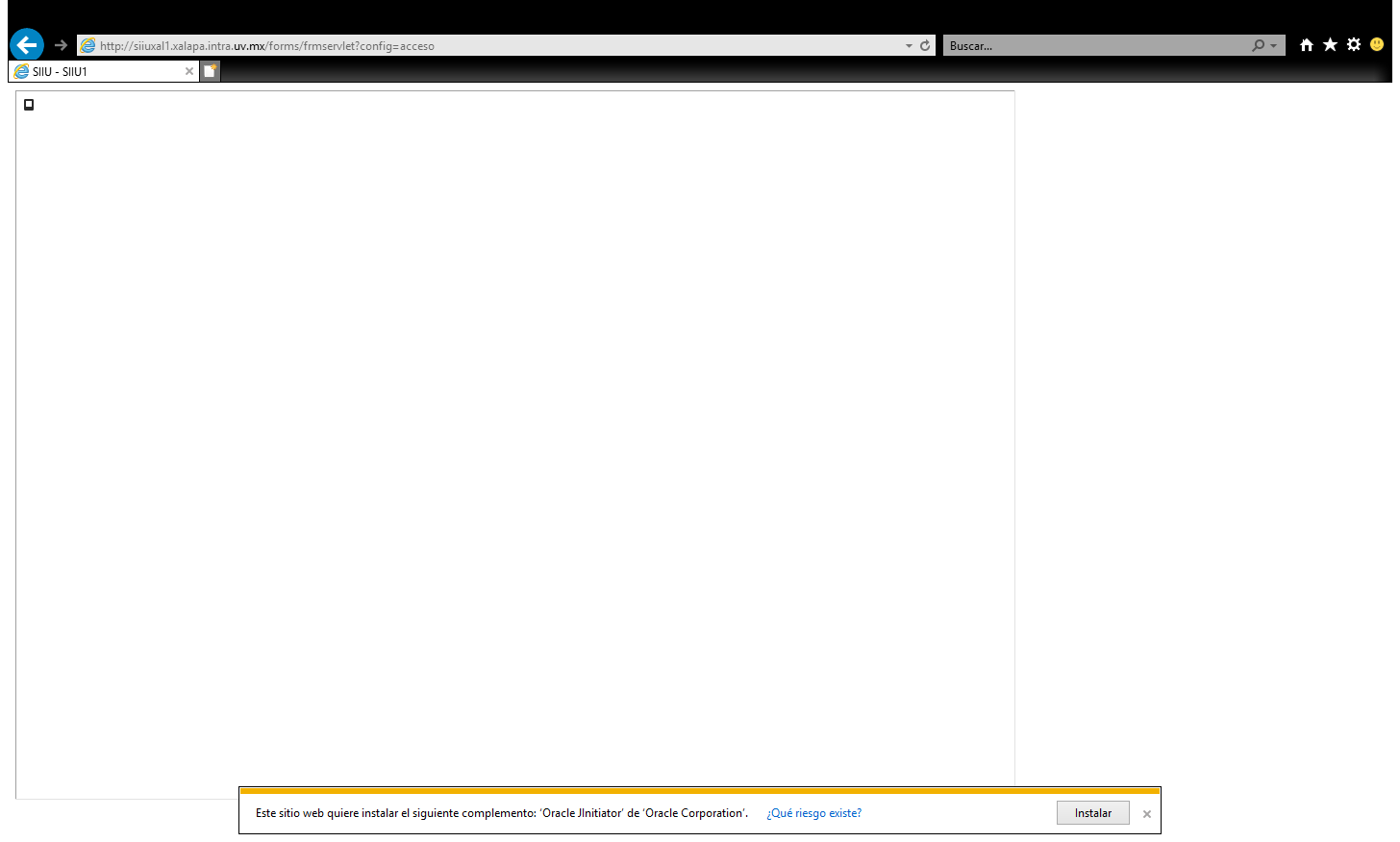 Adobe Acrobat DC
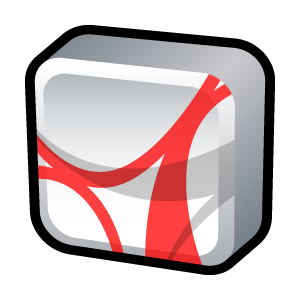 Esta versión permite la correcta visualización de los reportes emitidos por el SIIU en su formato PDF.

La versión es importante debido a que versiones posteriores contienen alta seguridad que impiden la correcta impresión de los reportes generados de modo que estos no se imprimen adecuadamente.

Algunos de los problemas más comunes asociados a la Impresión de Reportes, incluyendo márgenes, se han resuelto con la instalación de esta versión.

En el caso del cobro con aranceles que utilicen impresora de matriz deberá instalarse el adobe acrobat reader 8
Configuración de los Datos de la Configuración de Arranque (bcdedit - Boot Configuration Data)
Windows 8, 8.1 y 10
BCDEDIT
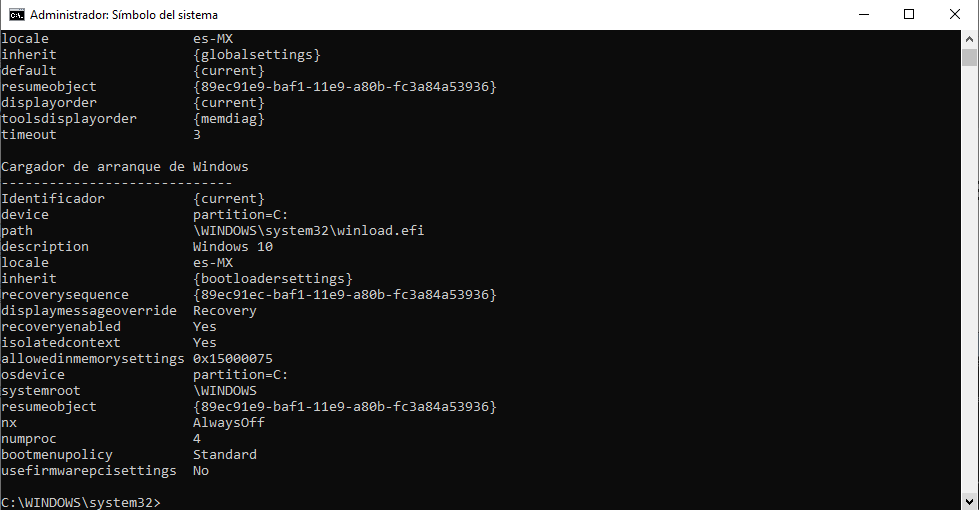 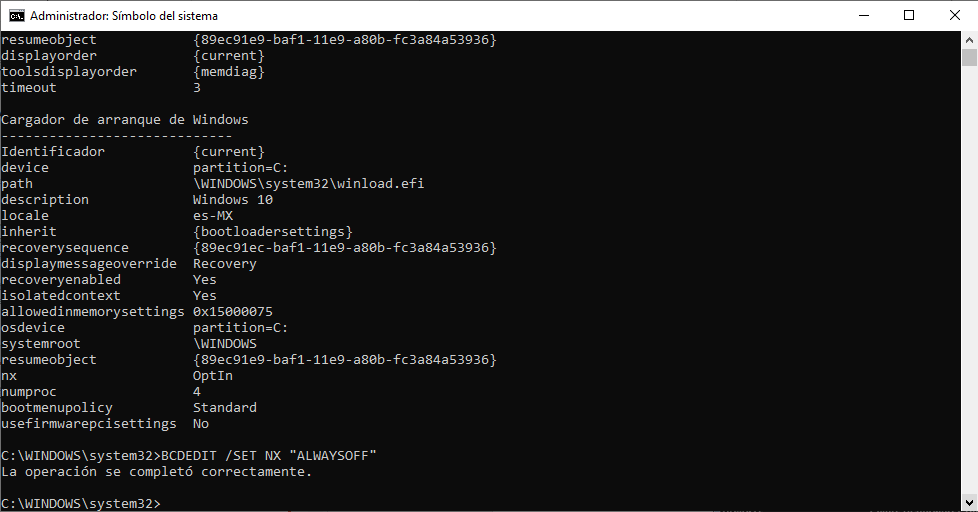 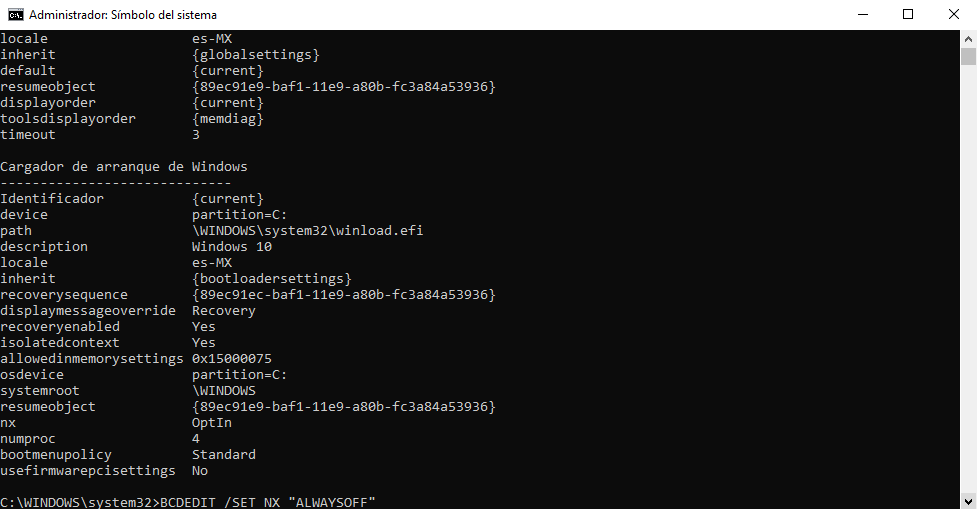 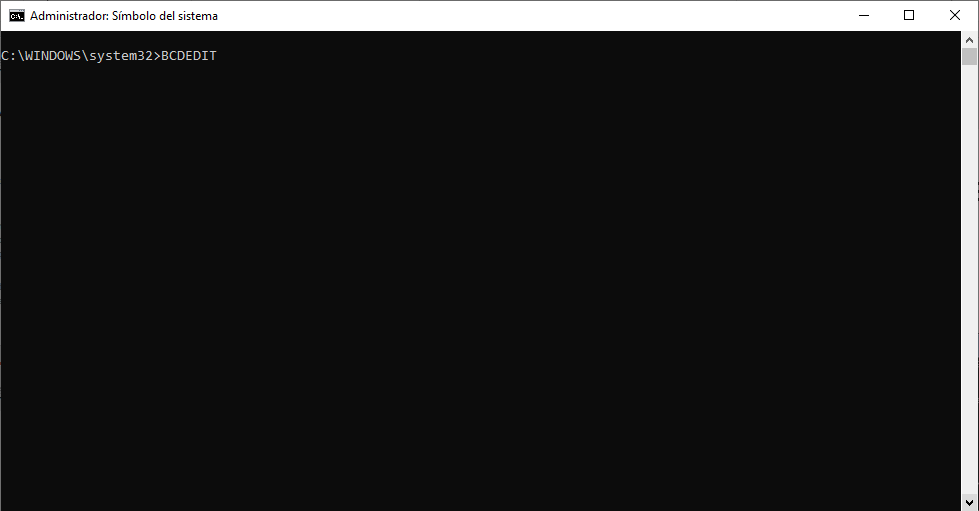 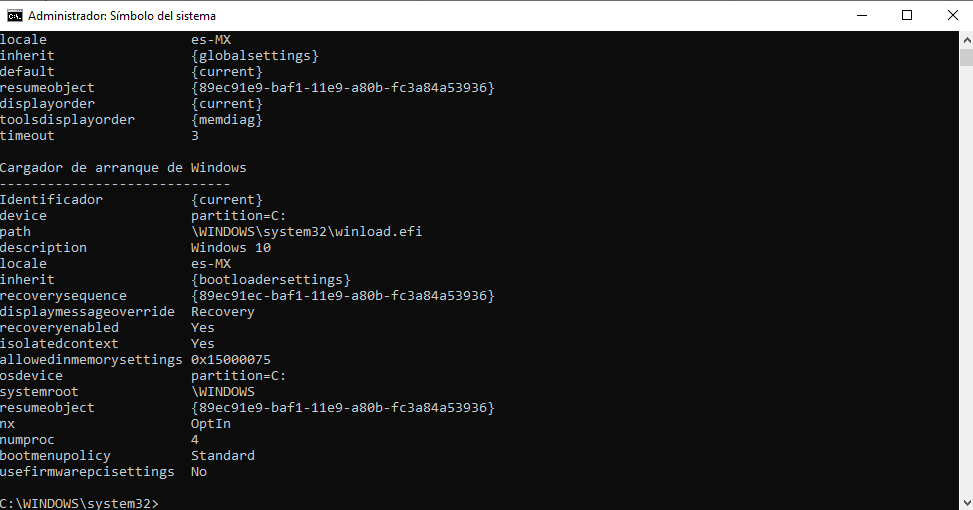 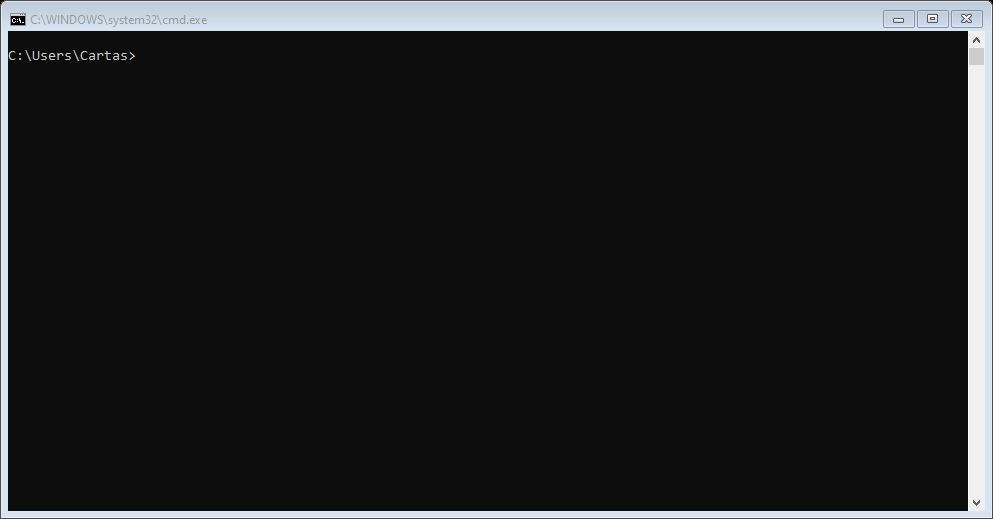 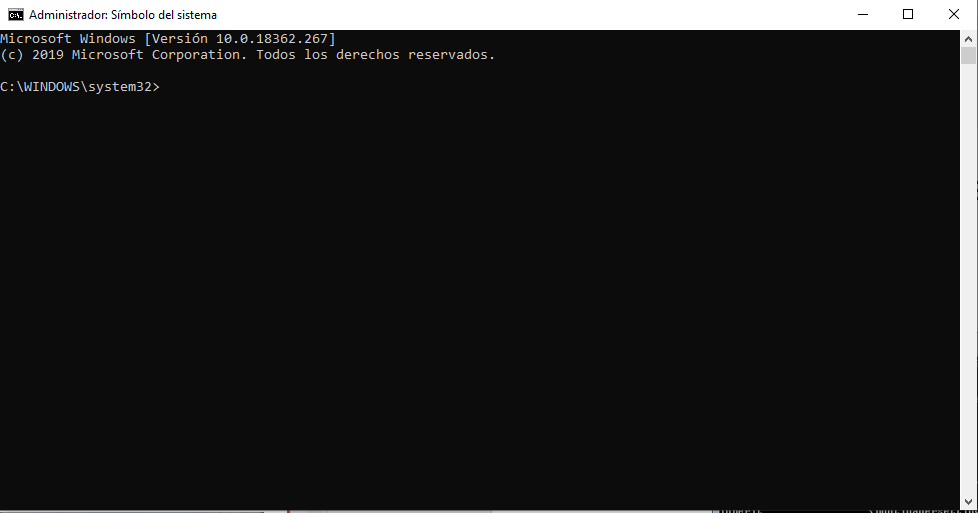 Es necesario la administración adecuada de
Antivirus
WSUS (Repositorio de actualizaciones)
Control de licencias KMS.
SCCM
Identificación en Active Directory
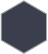 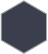 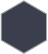 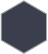 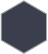 Software institucional: Microsoft
Licencia institucional de “Enrollment Education” Microsoft con:

Windows 8 y 8.1 versiones Profesional 
Windows 10 education, Profesional.
Office 2010, 2013 y 2016
Actualizaciones de Windows Update 
Aplicaciones libres (7-zip, Adobe Readers, Nero Essentials)
[Speaker Notes: Windows XP (abril 2014), Windows Vista (abril 2017) y  Windows 7 (Enero 2020).]
Windows 7, 8 y 10
Windows 7 profesional	Finaliza el soporte técnico para Windows 7https://www.microsoft.com/es-es/windowsforbusiness/end-of-windows-7-supportWindows 8 y 8.1 profesionalWindows 10 Education y Profesional  Versiones 1803-1809-1903
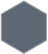 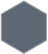 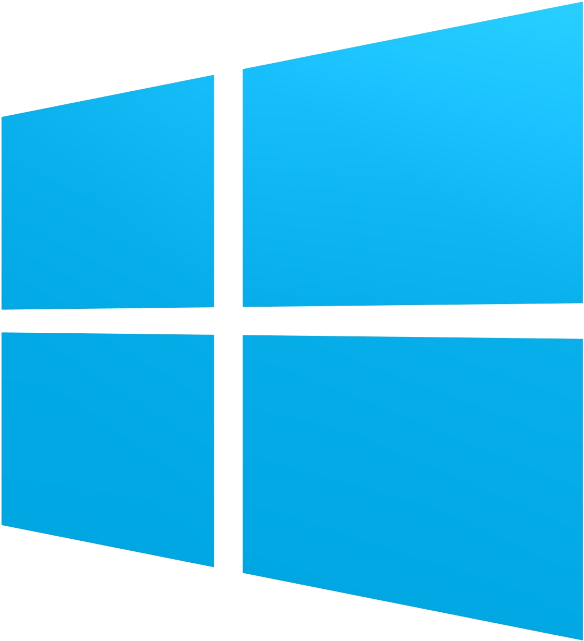 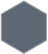 http://www.ops.org.bo/textocompelto/prensa/concurso-buenaspracticas/conceptos.pdf
https://commons.wikimedia.org/wiki/File:Windows_logo_-_2012.png#filelinks
Mac
OS X El Capitan 10.11,  Sierra 10,12, utilizando el navegador Safari, con las versiones High Sierra 10.13, se utiliza el mozzila Firefox v.52.9.0, el S.O. está diseñado sobre una sólida base UNIX para aprovechar el hardware al máximo. Es elegante y fácil de usar.  Viene con una increíble colección de apps. Además, fue creado para Mac y sus dispositivos iOS funcionen juntos a la perfección.Ultima Versión de disponible Wasave 10.14.
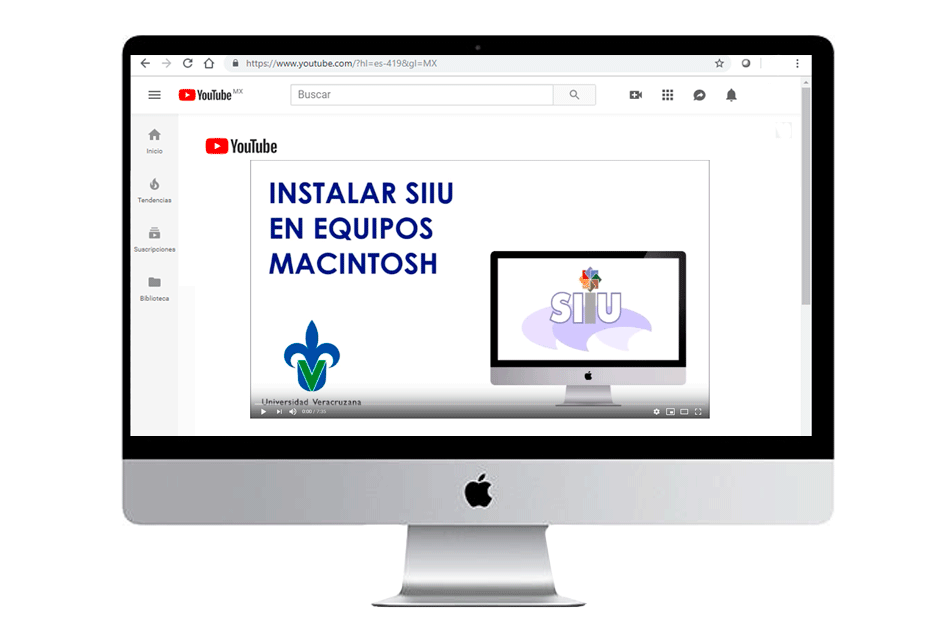 Video de referencia para la instalación del SIIU en MAC.
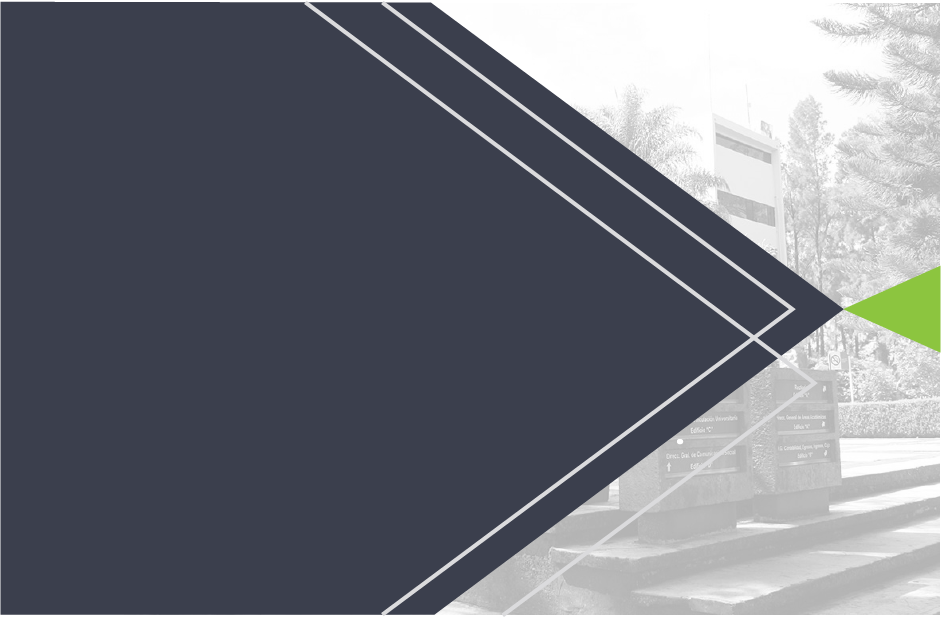 Instalación de Impresoras del SIIU
Tipos de Impresión
Desde Windows. 
Reportes de nueva creación en la herramienta Oracle Reports. 

Servidor de Impresión. 
Procesos y Reportes Propios del SIIU (Pro*C y Microfocus Cobol).
Estos utilizan formas del SIIU, para lanzar sus procesos, se identifica a la Impresora que se desea y se envía.  Para lo que asigna un número del proceso, para identificación y control del Usuario.
Impresión en SIIU
Servicios de Impresión (JobSub)
WinLPD . Se configura una PC - se comparte
Se registra la impresora en cada uno de los Servidores de la Granja
Se registra en la forma impresoras del SIIU
Se registra IP en el Servidor Unix (Base de Datos)

Servicios de Impresión (Windows)
Ejecuta los procesos (reportes) que le pide un cliente y le envía el resultado en formato PDF.
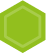 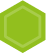 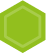 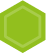 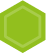 Impresión en SIIU
Una vez instalado el acceso al SIIU existen aplicaciones que necesitan el servicio de impresión. 

Por esta razón es necesario conocer el proceso de instalación de Impresoras en SIIU, así como consideraciones de las características de impresoras.

Casi todos los reportes que se emiten en el SIIU deberán imprimirse en una impresora laser, los reportes que necesitan una impresora de matriz de puntos son los de aranceles si todavía utilizan el papel arancelario y la emisión de cheques en nominas.
Configuración para la Impresión en SIIU
Impresiones en impresoras de matriz

Existen dos marcas de impresoras de matriz de puntos: Okidata y Epson
Necesitan realizar una configuración desde el menú de la impresora para ambas marcas.
En el caso de las impresoras Okidata necesita instalarse el controlador IBMproprinter y solo esta disponible en el S.O. Windows a 32 bits.
Para las impresoras Epson deberá instalarse el controlador original
Configurar el tamaño de papel Formato especial.
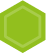 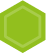 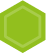 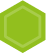 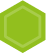 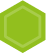 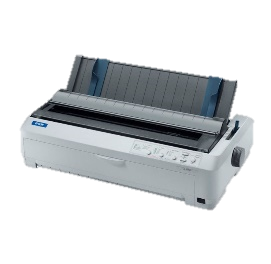 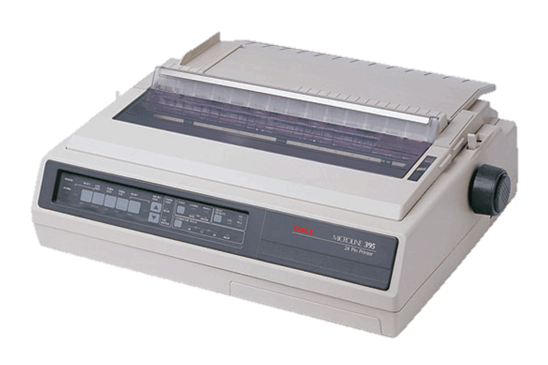 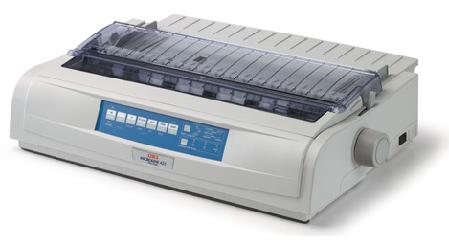 Formato Especial
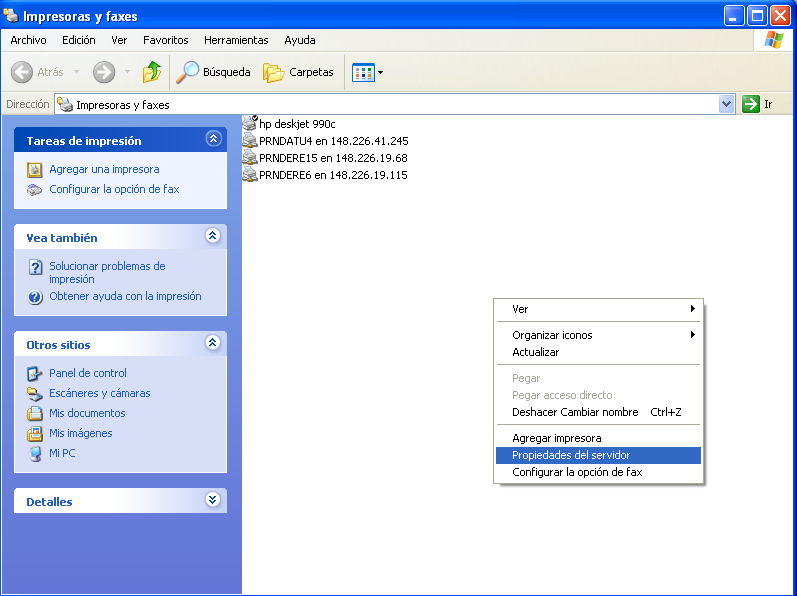 Para agregar los formatos de Arancel y Boleta, en Impresoras click derecho en “Propiedades del Servidor”
Formato Especial
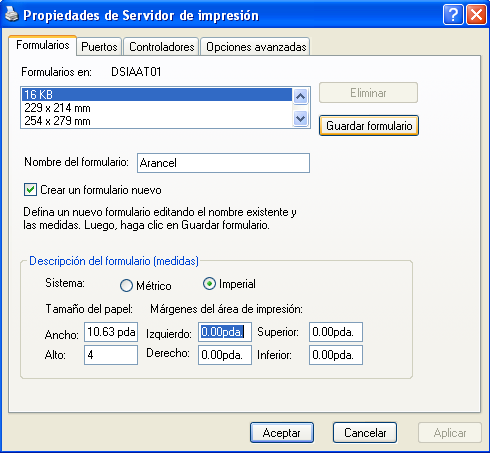 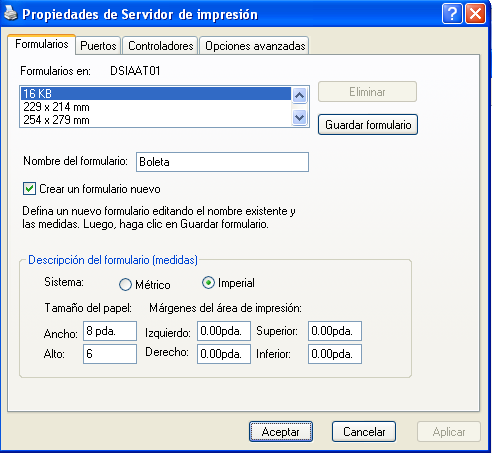 Se crean los formatos, Boleta y Arancel.
Parámetros Configurables
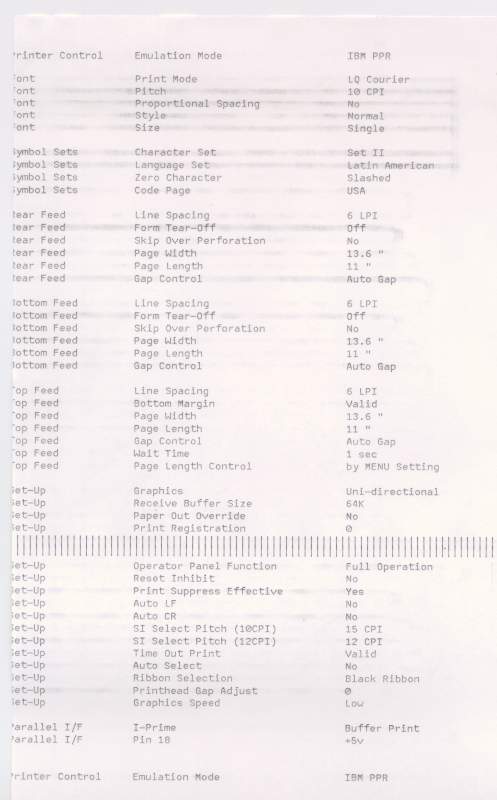 IBM PPM= 
LQ COURIER 
10 CPI

SET II= 
SET II
LATIN AMERICAN
SLASHED
USA 

4” TAMAÑO ARANCEL
5.5” TAMAÑO CHEQUE
Parámetros Configurables
Longitud del tractor=
Arancel 4”
Cheque 5.5

Emulación=
ESC/P 2 

Tabla de Caracteres=
ISO LATIN 1

Grupo internacional=
EE.UU. Cursiva

Font=
Roman T (PS)
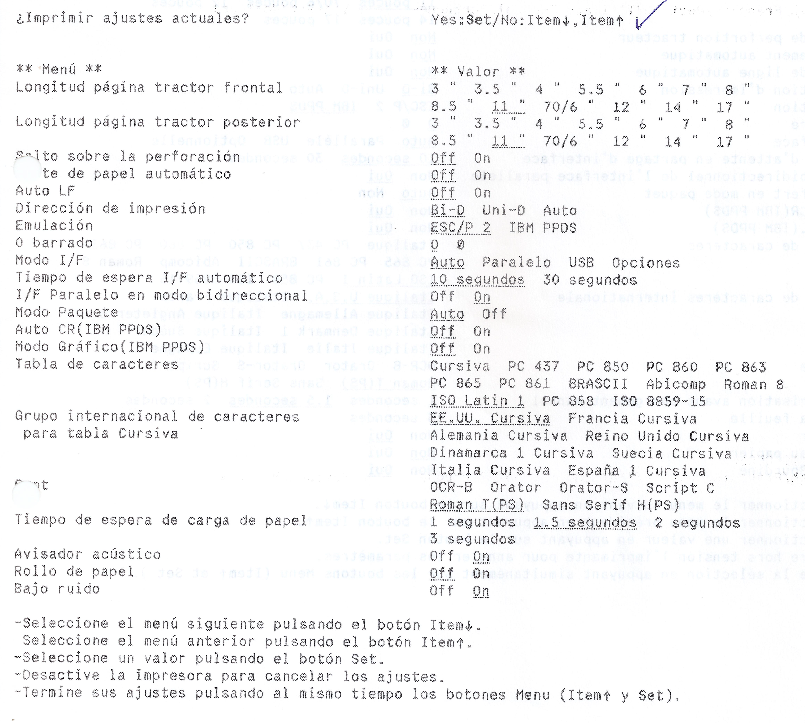 Configuración de Acrobat
Para la correcta impresión de archivos PDF de Aranceles se utiliza la versión 8 de Adobe Acrobat Reader, la cual cuenta con opciones de configuración de rotación. Para esto es necesario llevar a cabo la configuración.
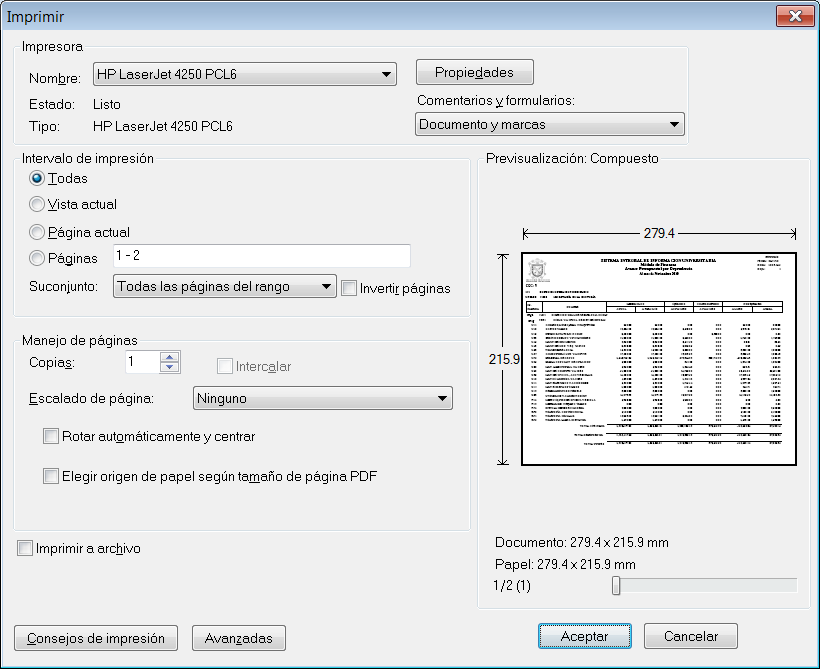 Configuración para la Impresión en SIIU
Impresiones en impresoras Laser.

Necesita instalarse el controlador original de la impresora.
Necesita configurarse el tamaño de papel a Carta.
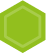 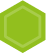 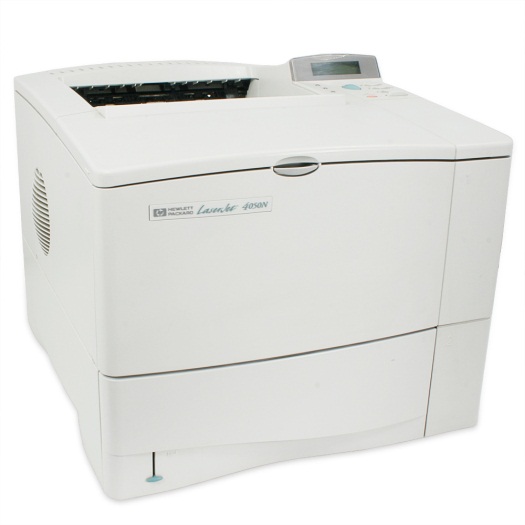 Parámetros Configurables
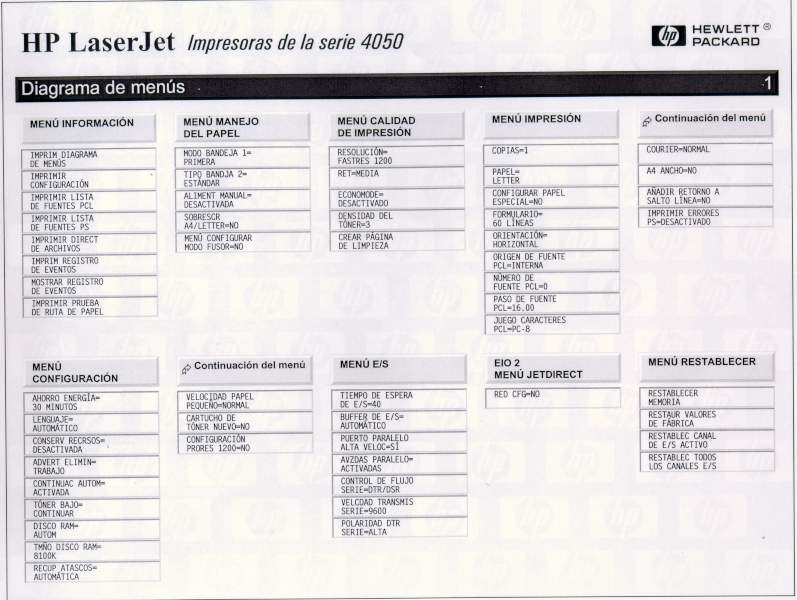 PAPEL= LETTER

FORMULARIO = 60 

LINEAS
ORIENTACION= HORIZONTAL

NUMERO DE FUENTE PCL= 0

PASO DE FUENTE PCL= 16.00

JUEGO DE CARACTERES PCL= PC-8
Configuración de Acrobat
Para la correcta impresión de archivos PDF se utiliza la versión DC del  Adobe Acrobat Reader, la cual cuenta con opciones de configuración de rotación. Para esto es necesario llevar a cabo la configuración.
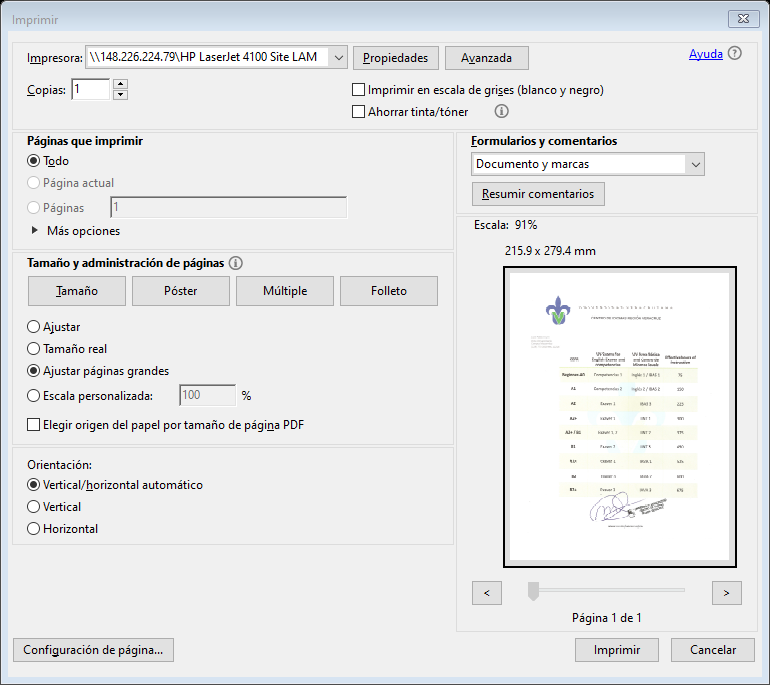 Problemas mas frecuentes con el SIIU
No abre el SIIU
No genera Reportes
Me sale un error al generar el reporte
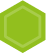 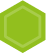 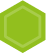 No abre el SIIU
El BCDEDIT esta como Optin y no ha reiniciado el equipo
El JVM.DLL esta corrupto (remplazar el JVM.DLL)
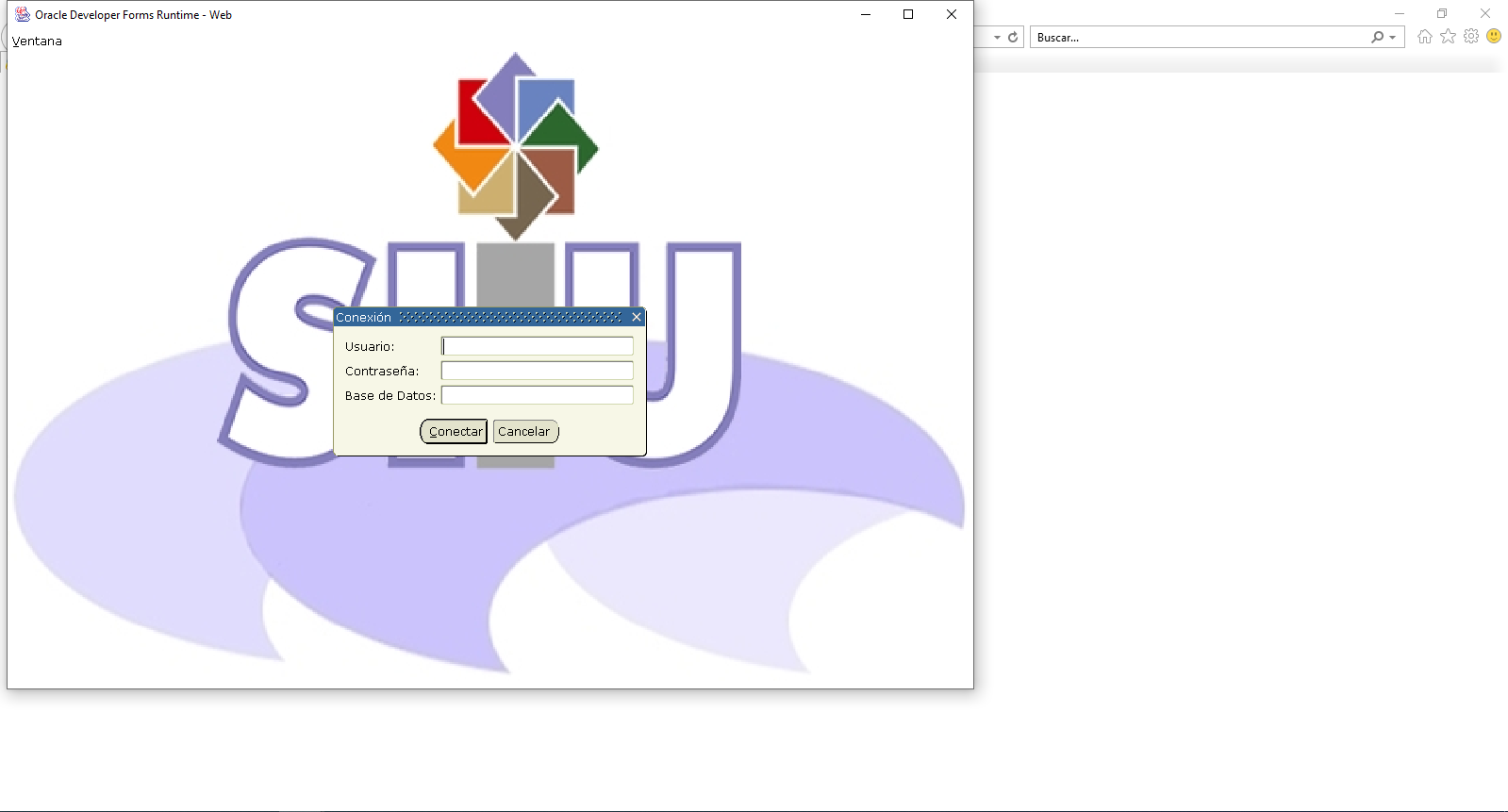 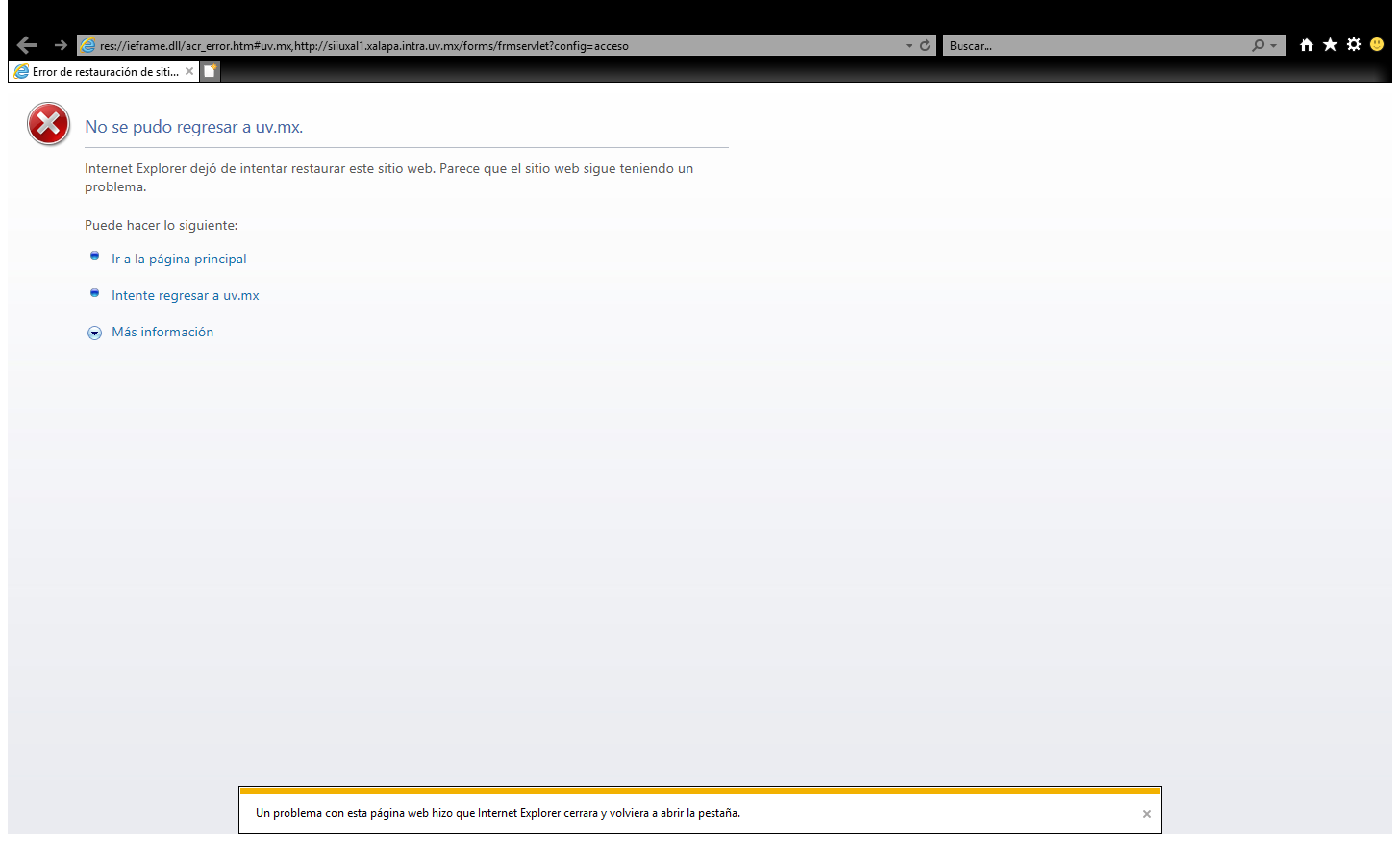 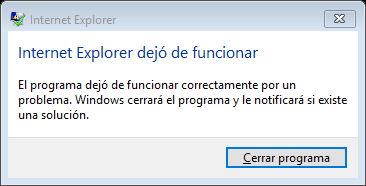 No genera Reportes
No esta instalado el Adobe Acrobat Reader
Esta habilitado el Bloqueador de elementos emergentes.
Abre los elementos emergentes en una misma pestaña.
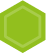 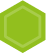 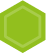 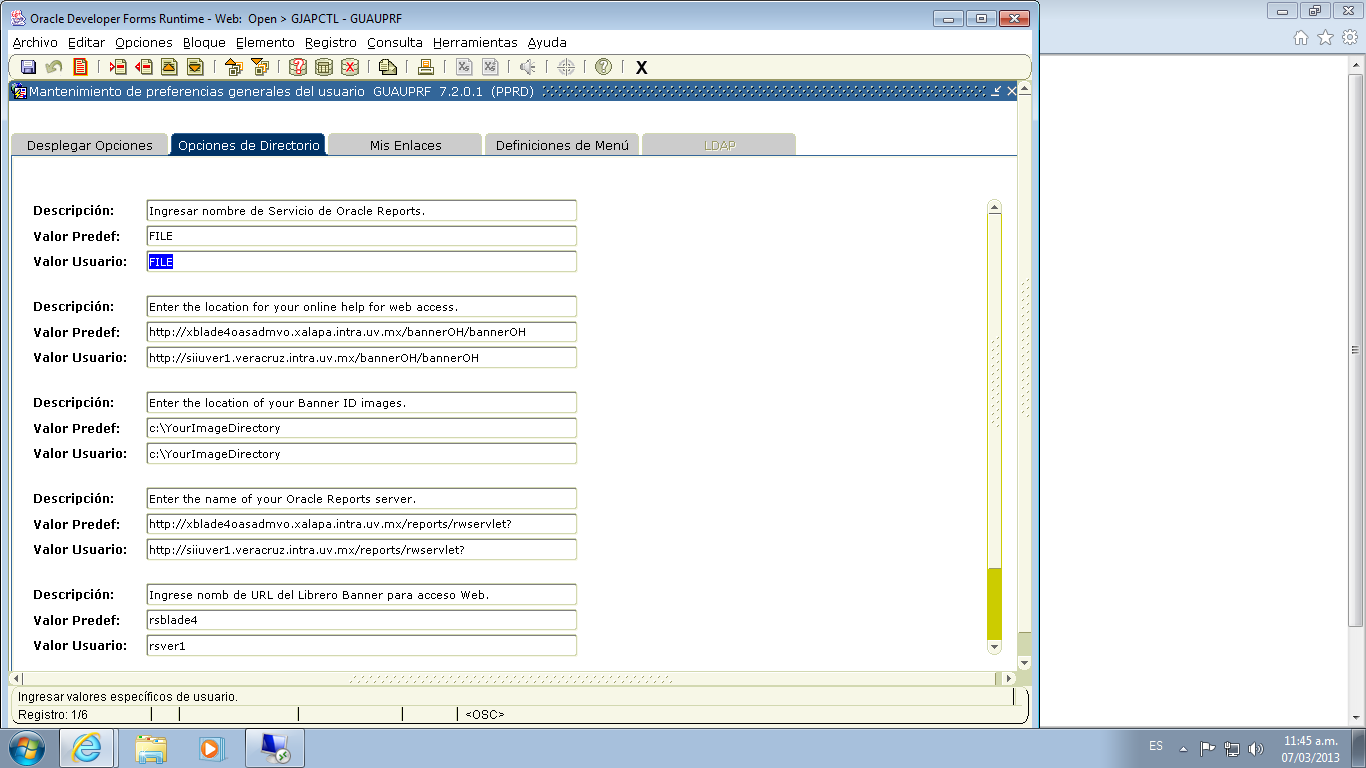 Me sale un error al generar el reporte
Las preferencias del Usuario dentro del SIIU señalan a un servidor equivocado.
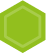 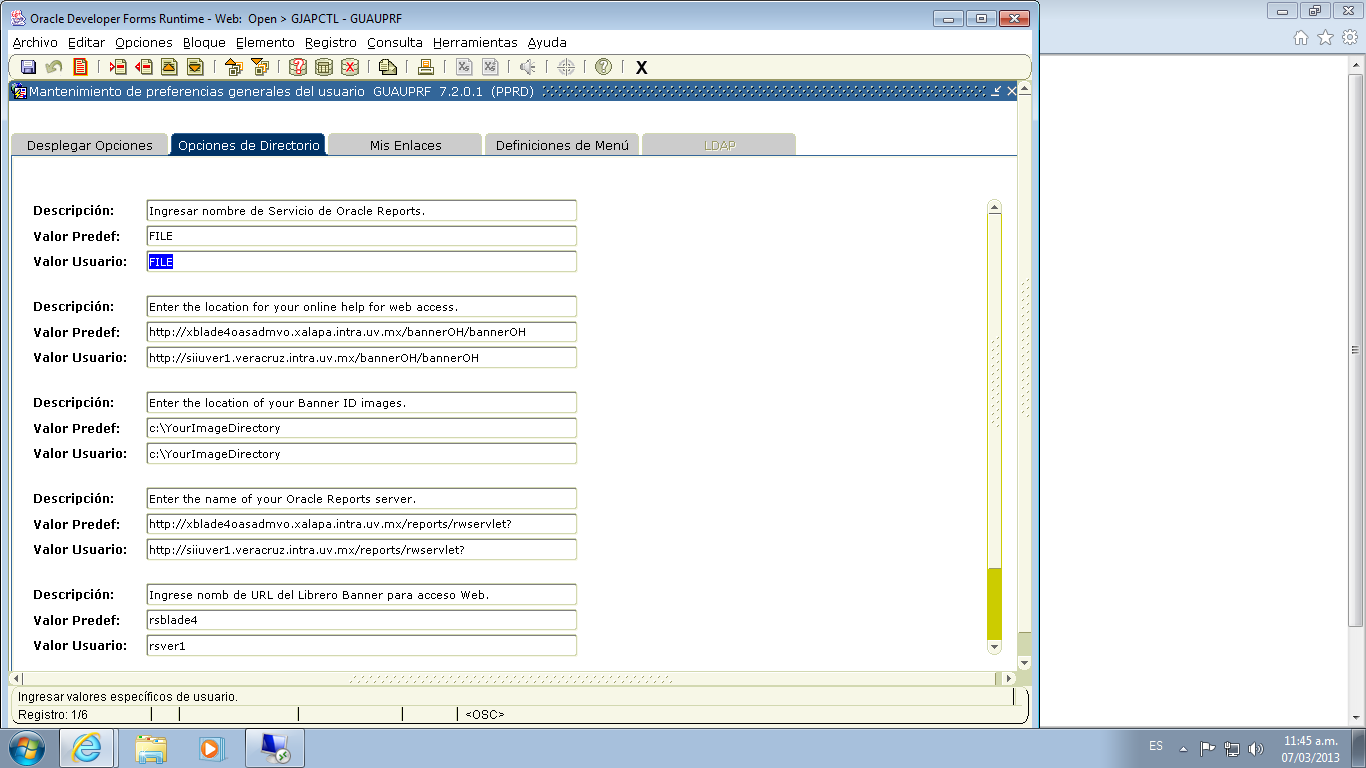 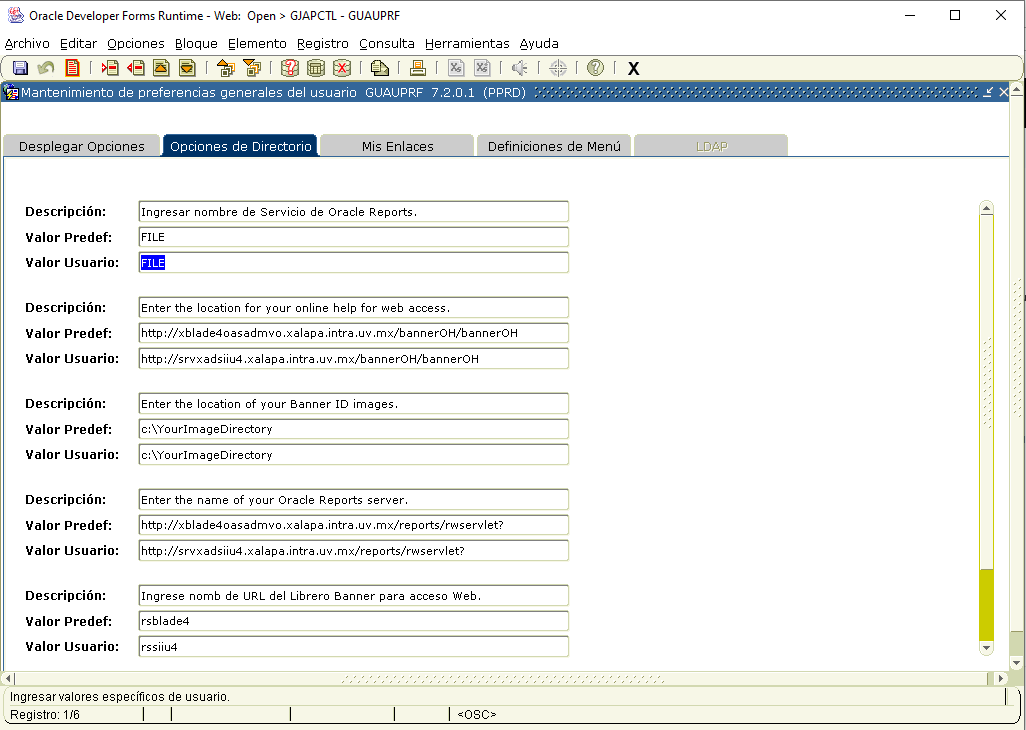 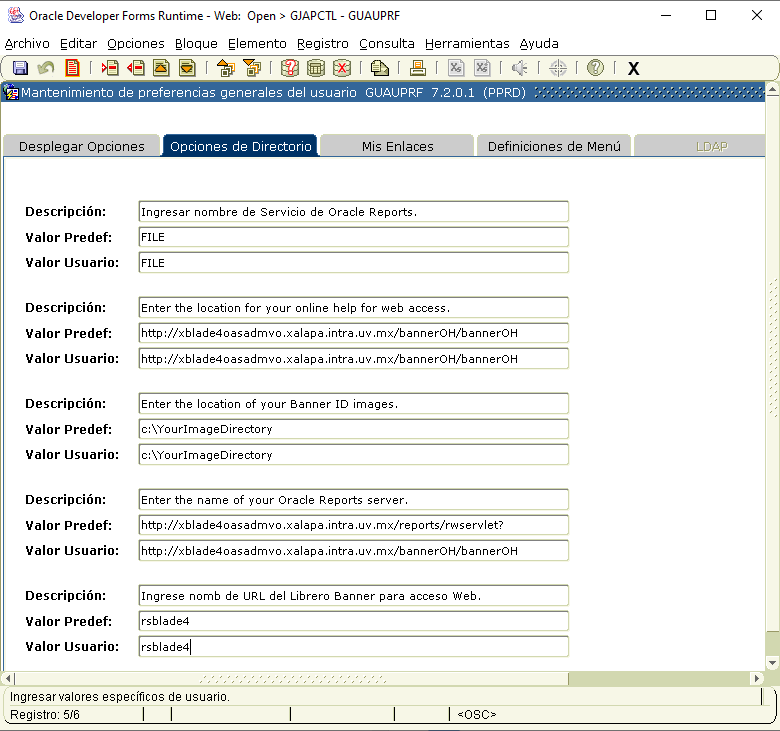 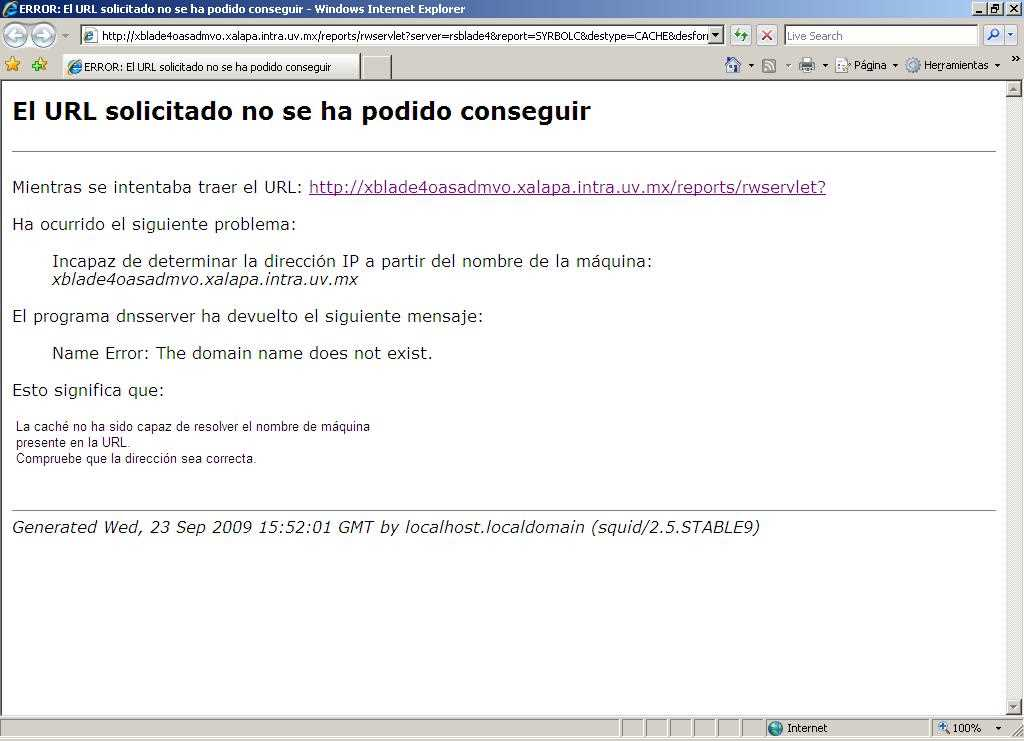 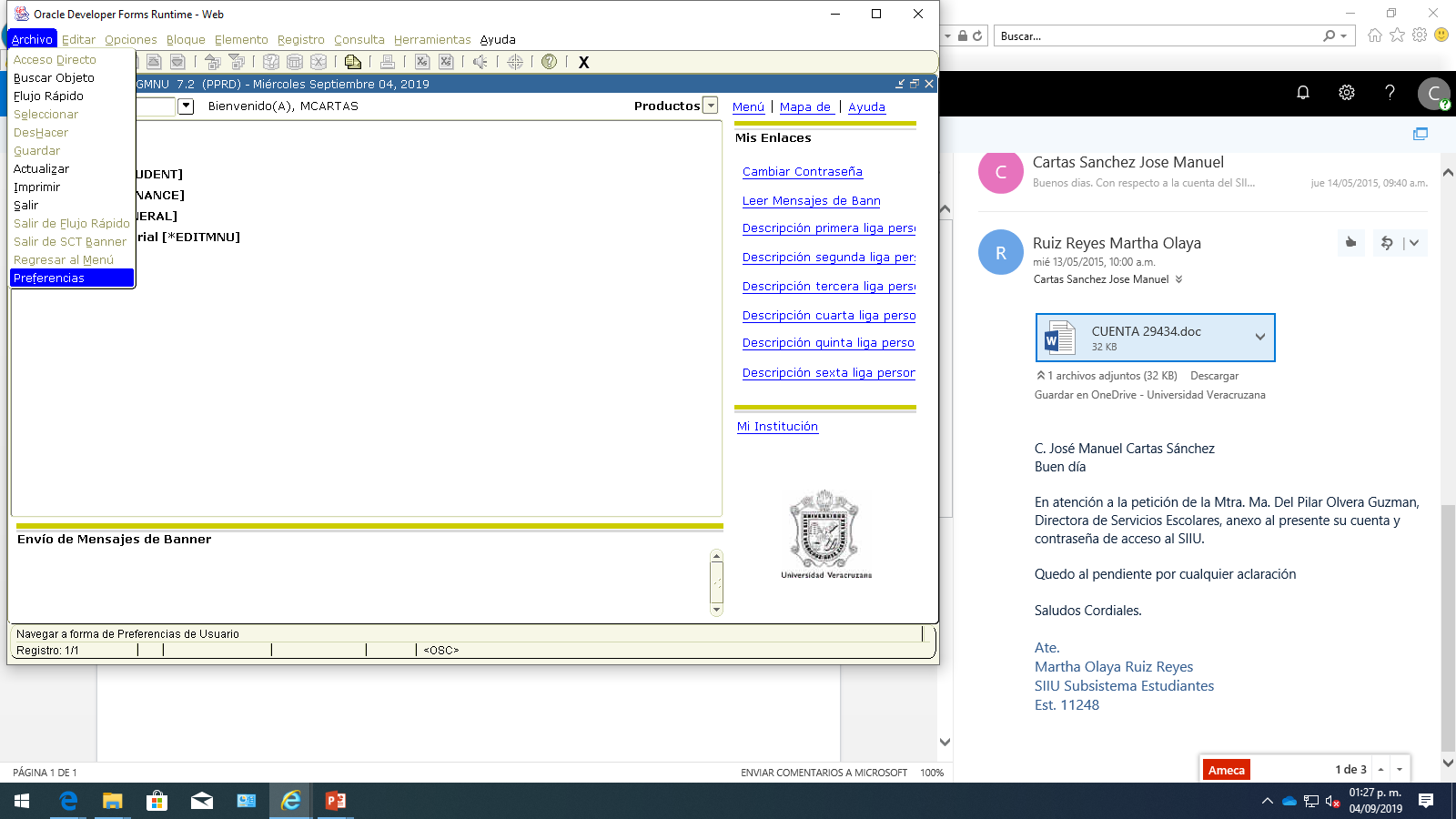 Mesa de ayuda VS Mesa de Servicios
Establecer un punto de contacto único para el reporte y solución de incidencias y/o servicios en el uso y manejo de TI que ofrece la Dirección General de Tecnología de Información hacia la Comunidad Universitaria.
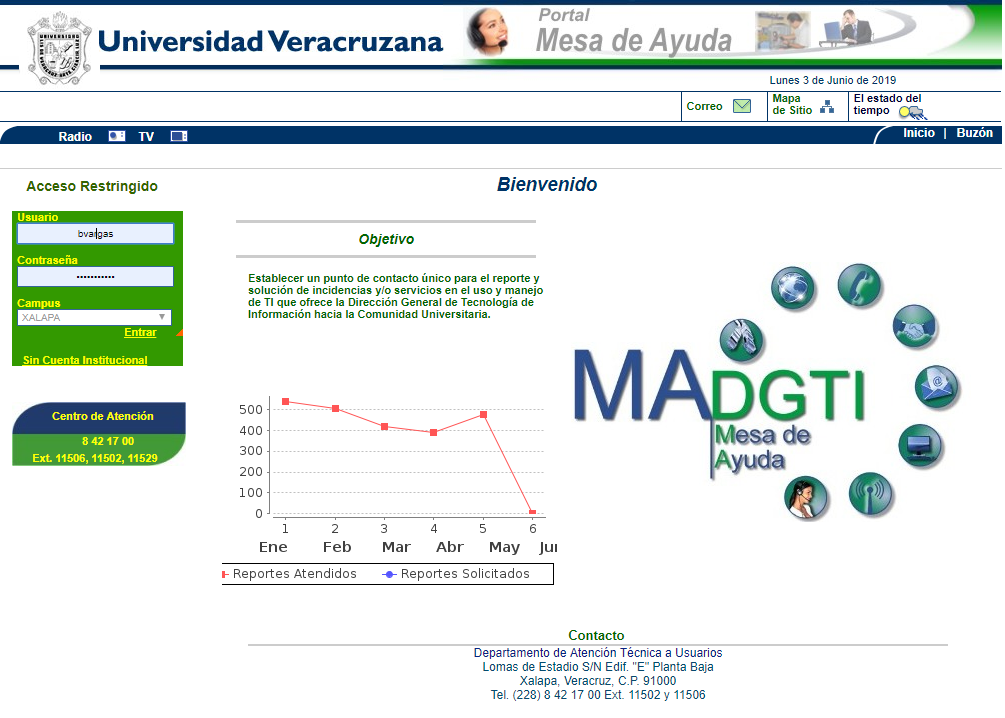 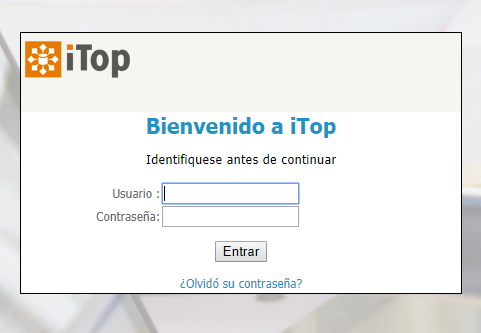 https://mesadeayuda.uv.mx/
MADGTI/PagMaestra.jsp
Mesa de ayuda
Contactos técnicos de la DGTi
Xalapa – Administrativo
Departamento de Atención Técnica a Usuarios
Ext. 11506,11502 y 11529

Coordinación Regional Veracruz
Ext. 22024 y 22115

Coordinación Regional Poza Rica-Tuxpan
Ext. 41118 y 41120

Coordinación Regional Coatzacoalcos-Minatitlán
Ext. 51216 y 51215

Coordinación Regional Córdoba-Orizaba
Ext. 33203 y 33205
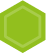 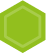 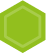 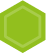 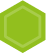 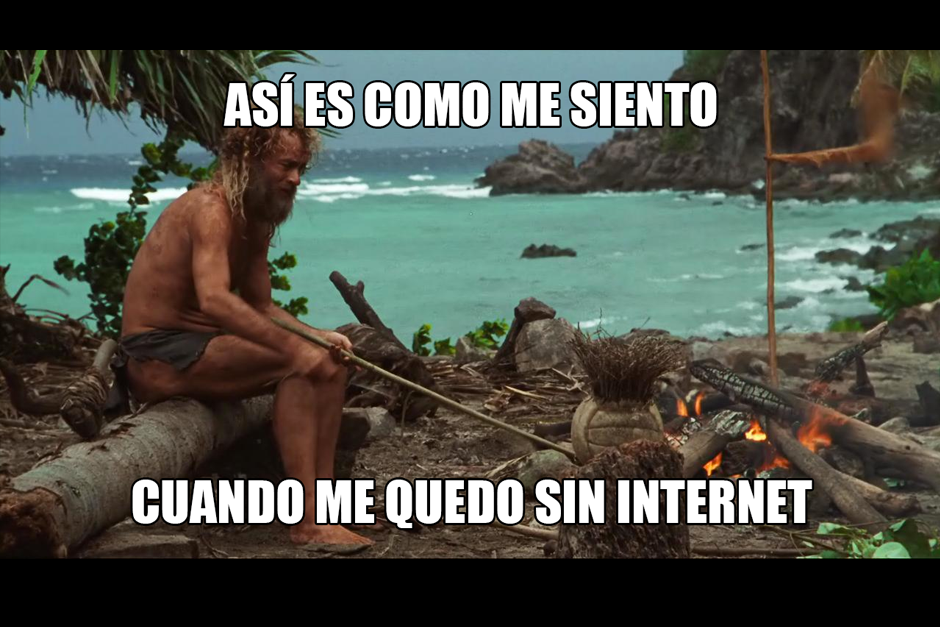 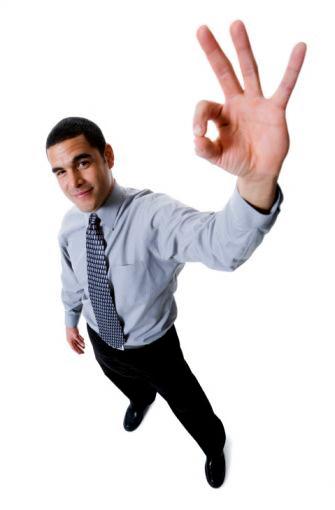 ATENCION TECNICA A USUARIOS¡Agradece su Atención!
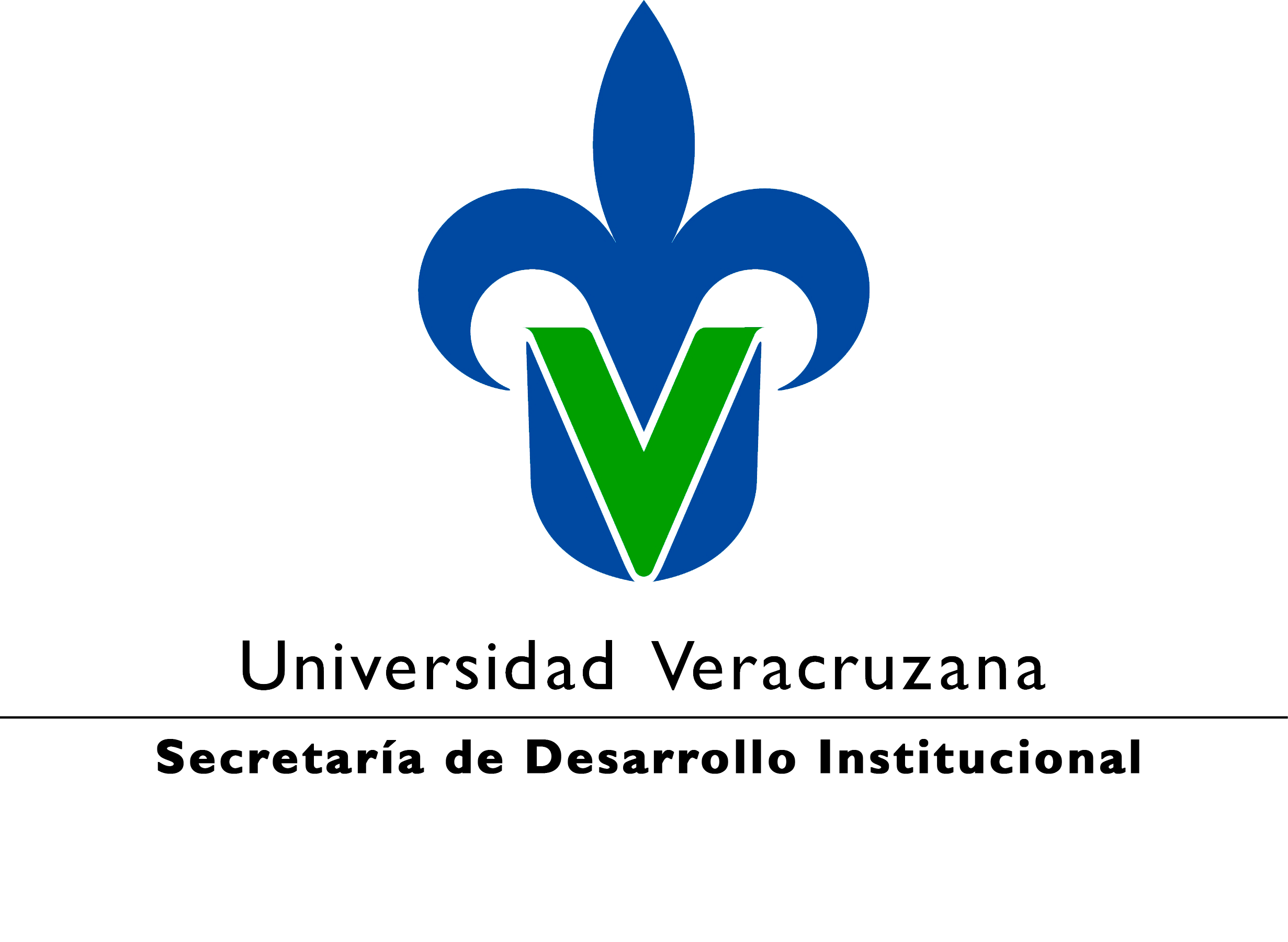